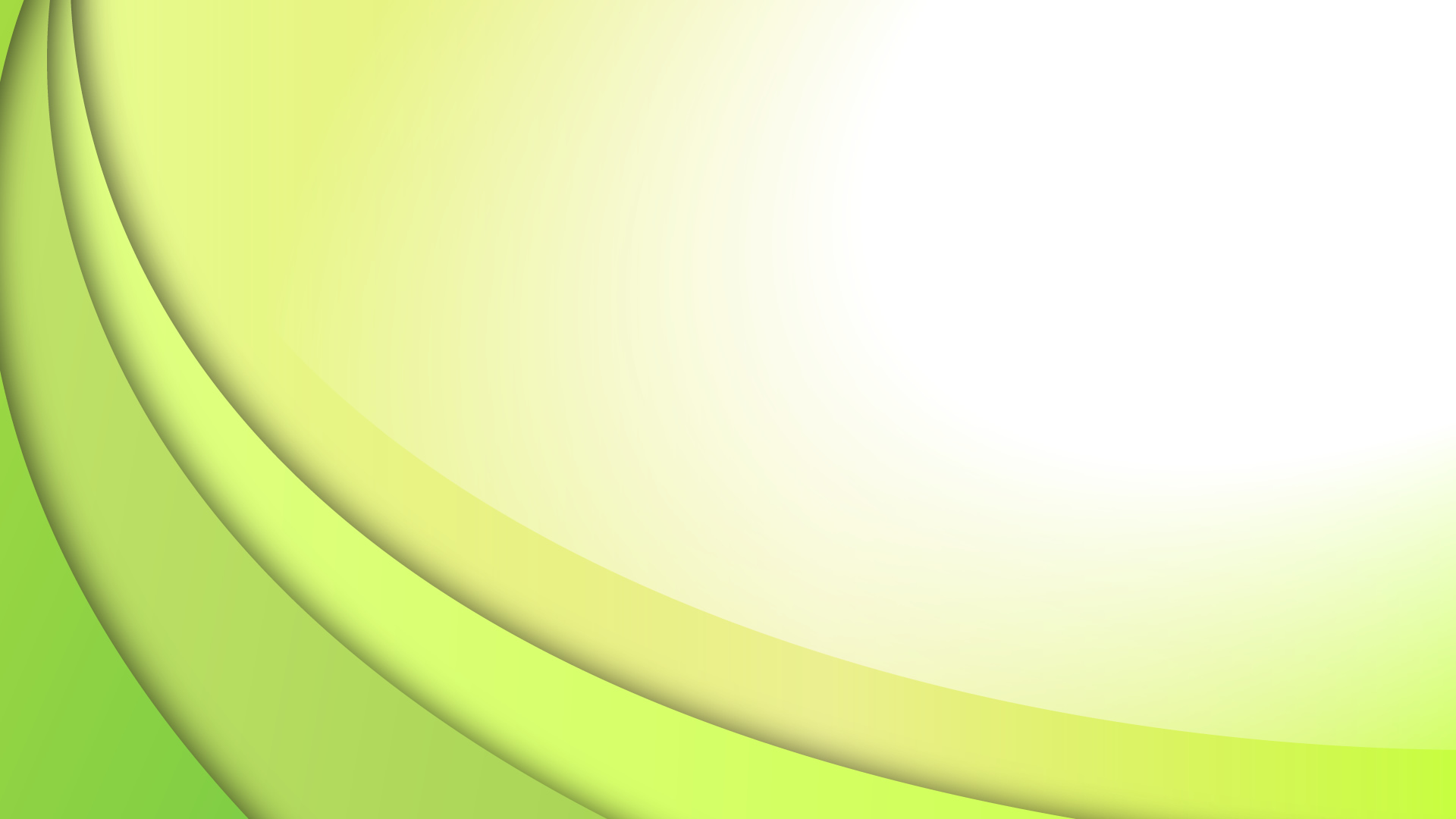 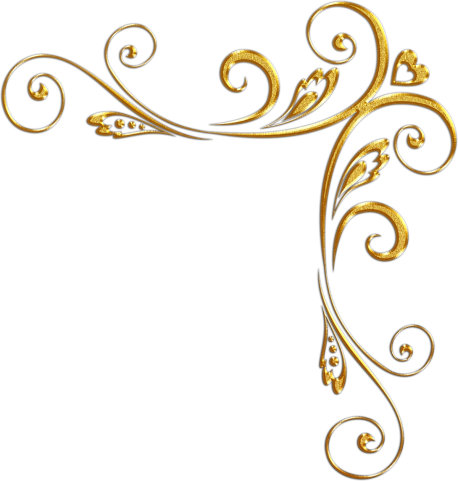 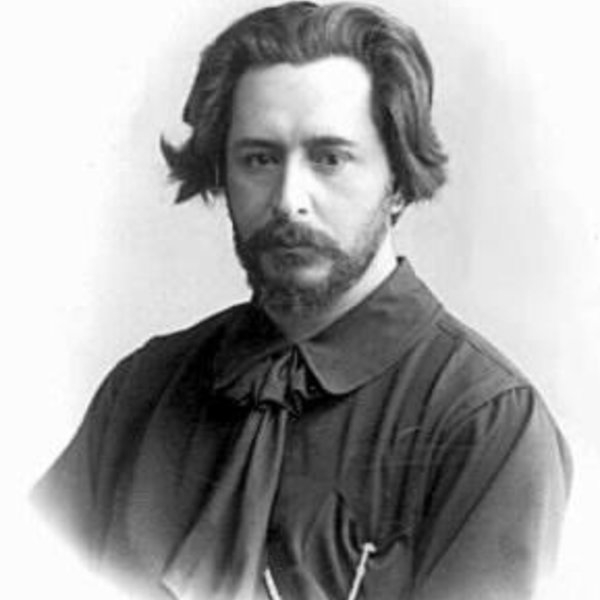 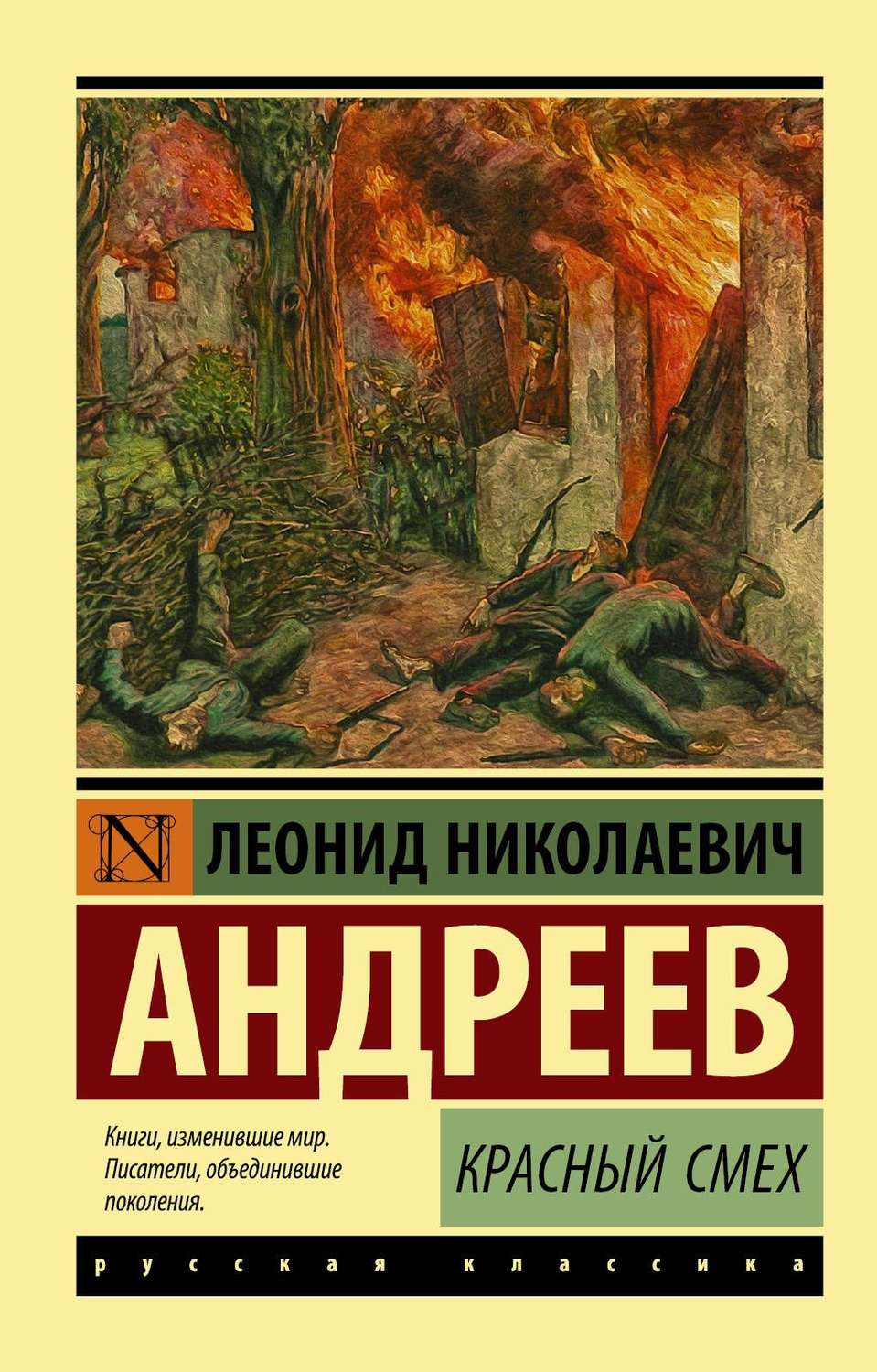 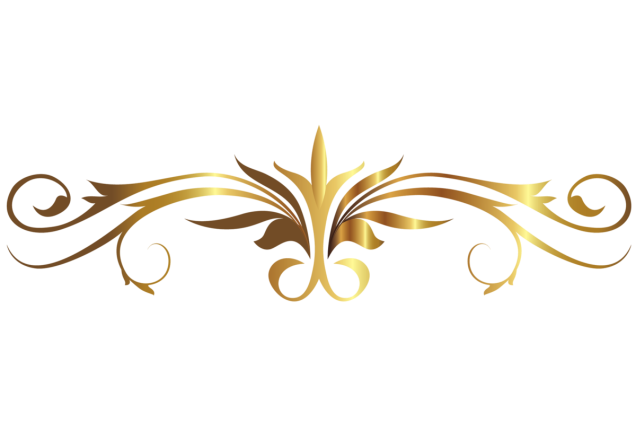 Автор: Леонид АндреевНазвание: «Красный смех»Год: 1904
Повествование об ужасах абстрактной войны и превращению человеческого общества в хаос. Произведение стало откликом писателя на трагические события Русско-японской войны, поразившие его бессмысленной жестокостью.
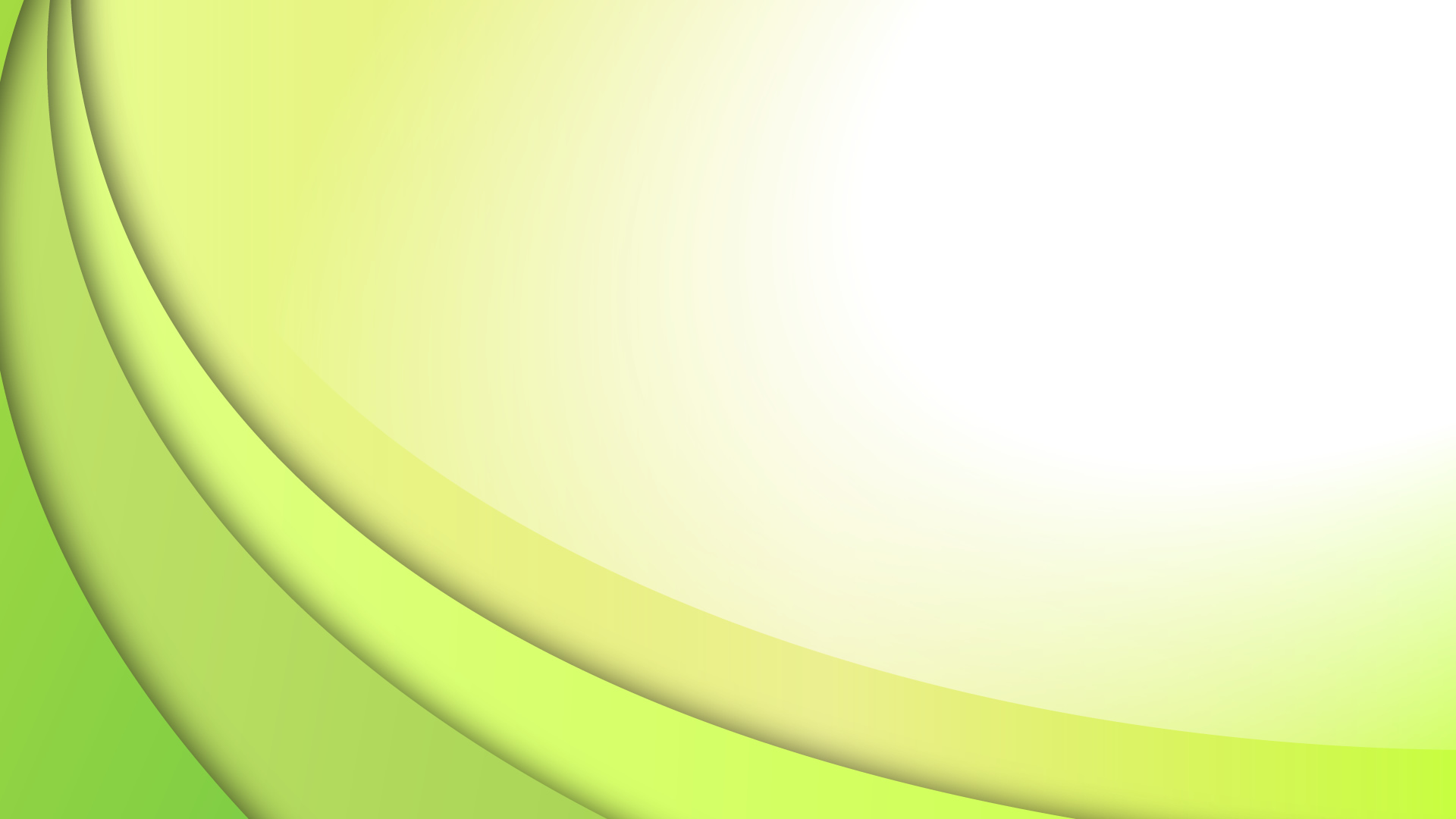 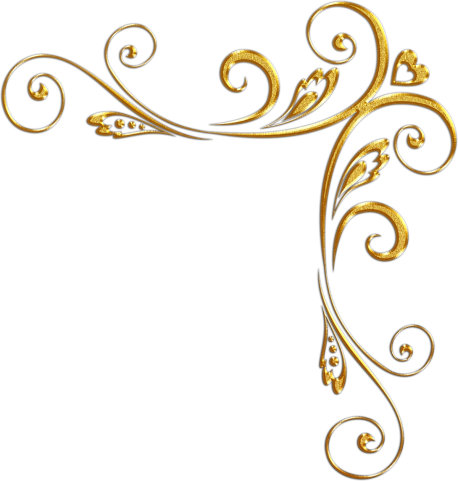 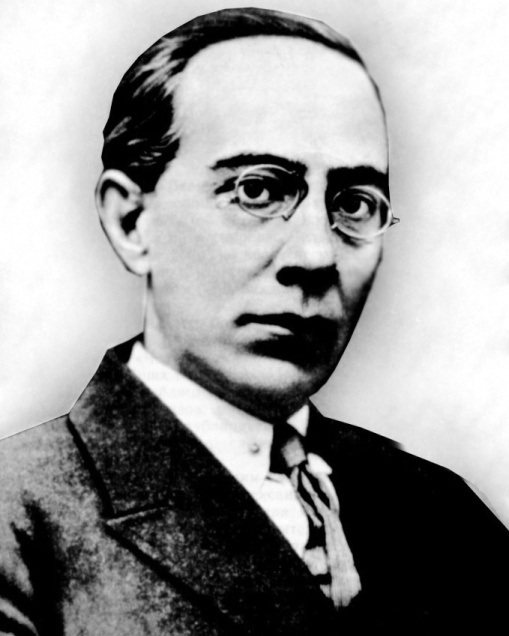 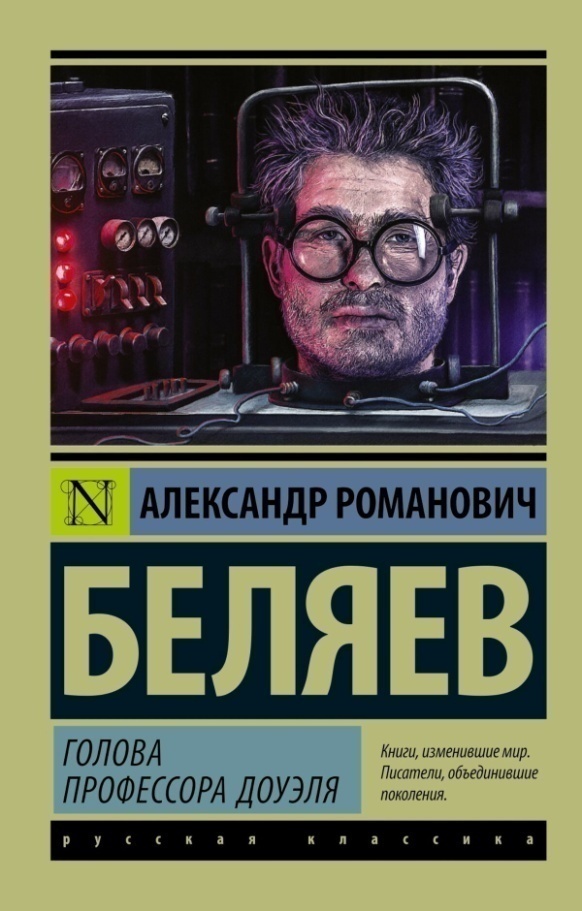 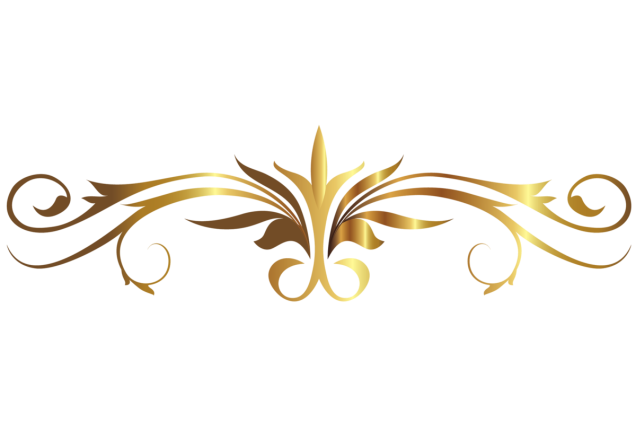 Автор: Александр БеляевНазвание: «Голова профессора Доуэля»Год: 1925
Научно-фантастический роман. Беляев, который в периоды обострения заболевания бывал совершенно обездвижен, называл его историей автобиографической: хотел рассказать, «что может испытать голова без тела».
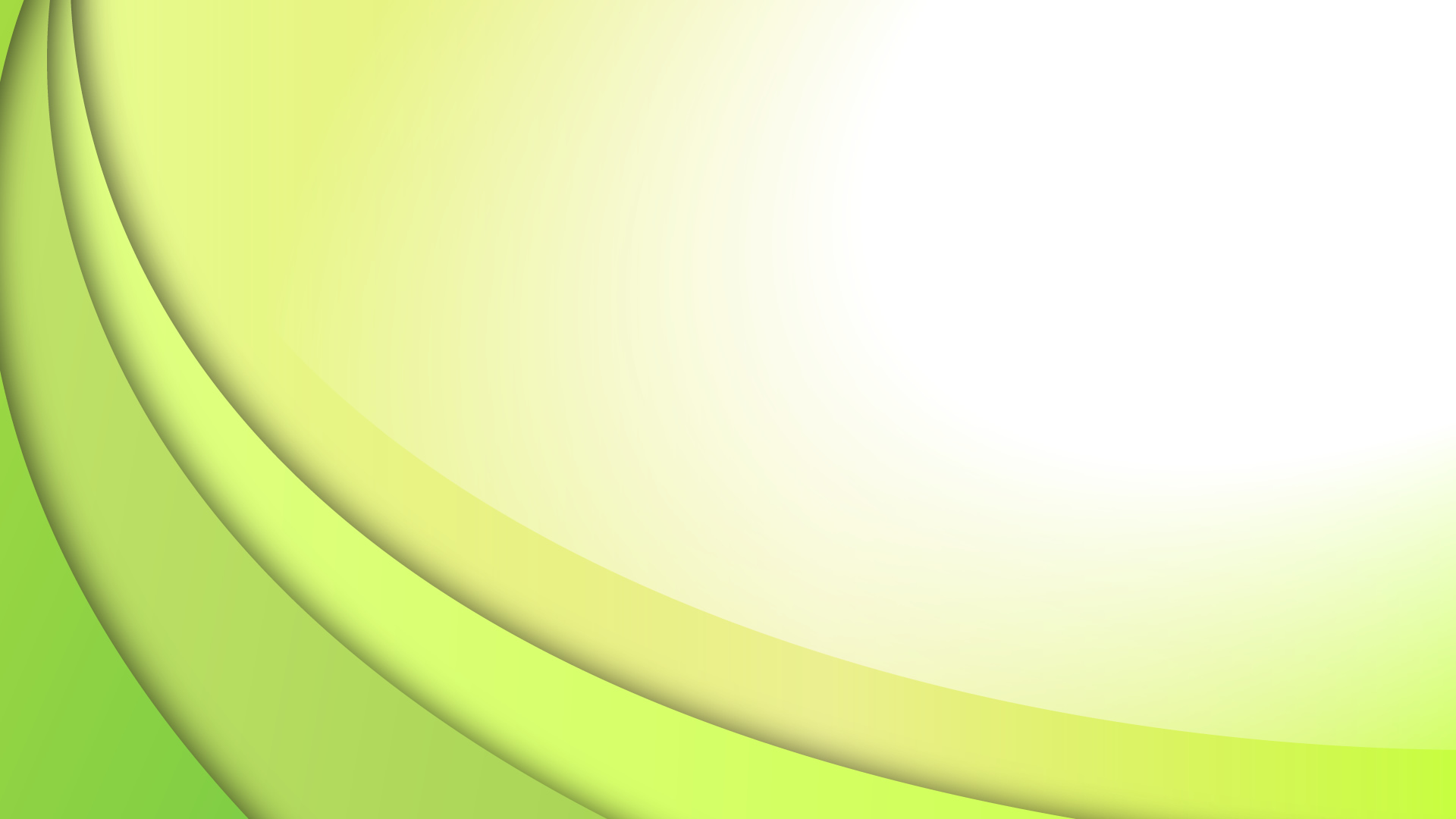 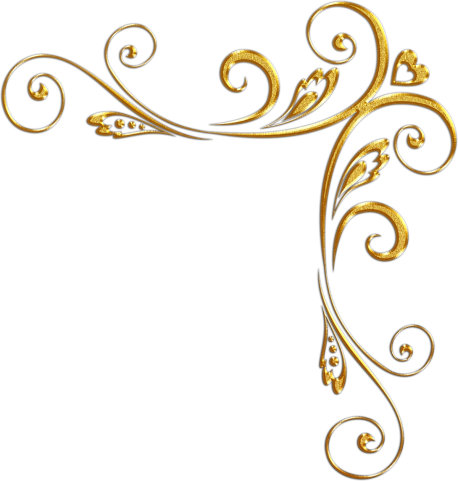 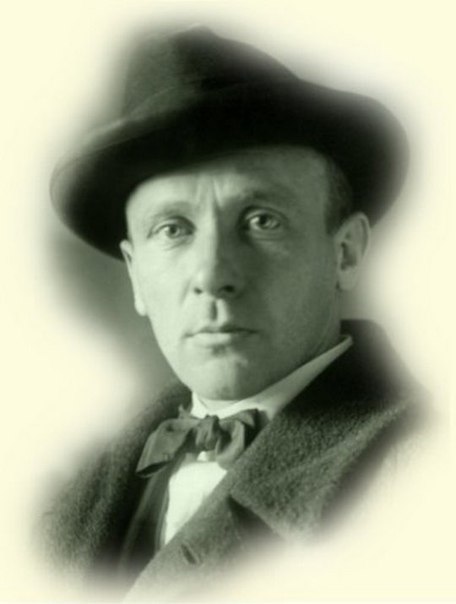 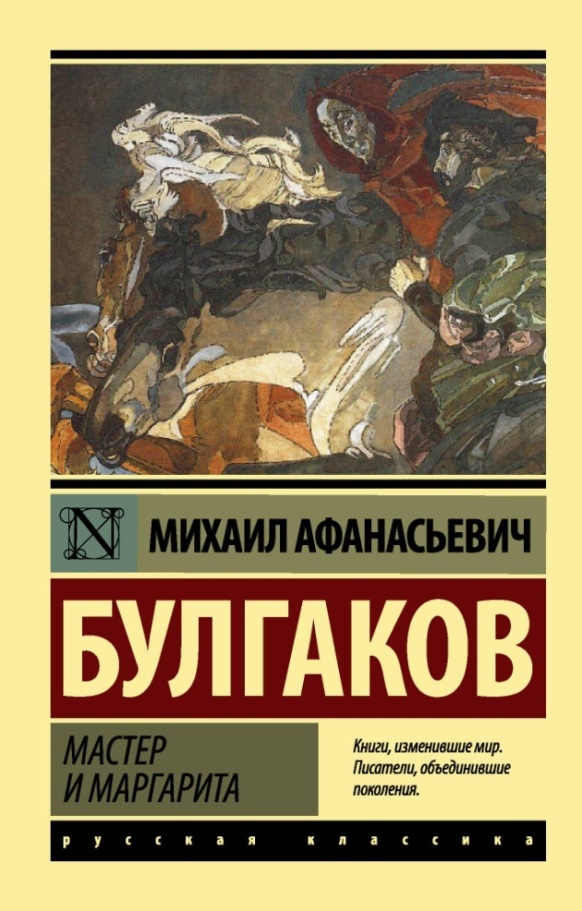 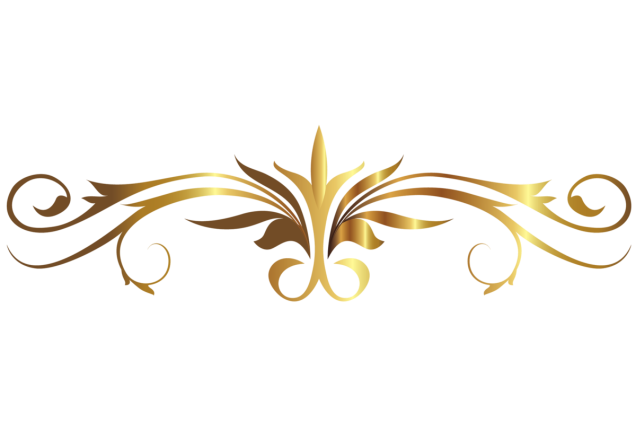 Автор: Михаил БулгаковНазвание: «Мастер и Маргарита»Год: 1929-1940
Исследователи до сих пор спорят о смыслах и тайнах, заложенных писателем в роман. Это самое мистическое произведение ХХ века в русской литературе. В книге использованы смешение времен (прошлого и настоящего) и оригинальная философская концепция.
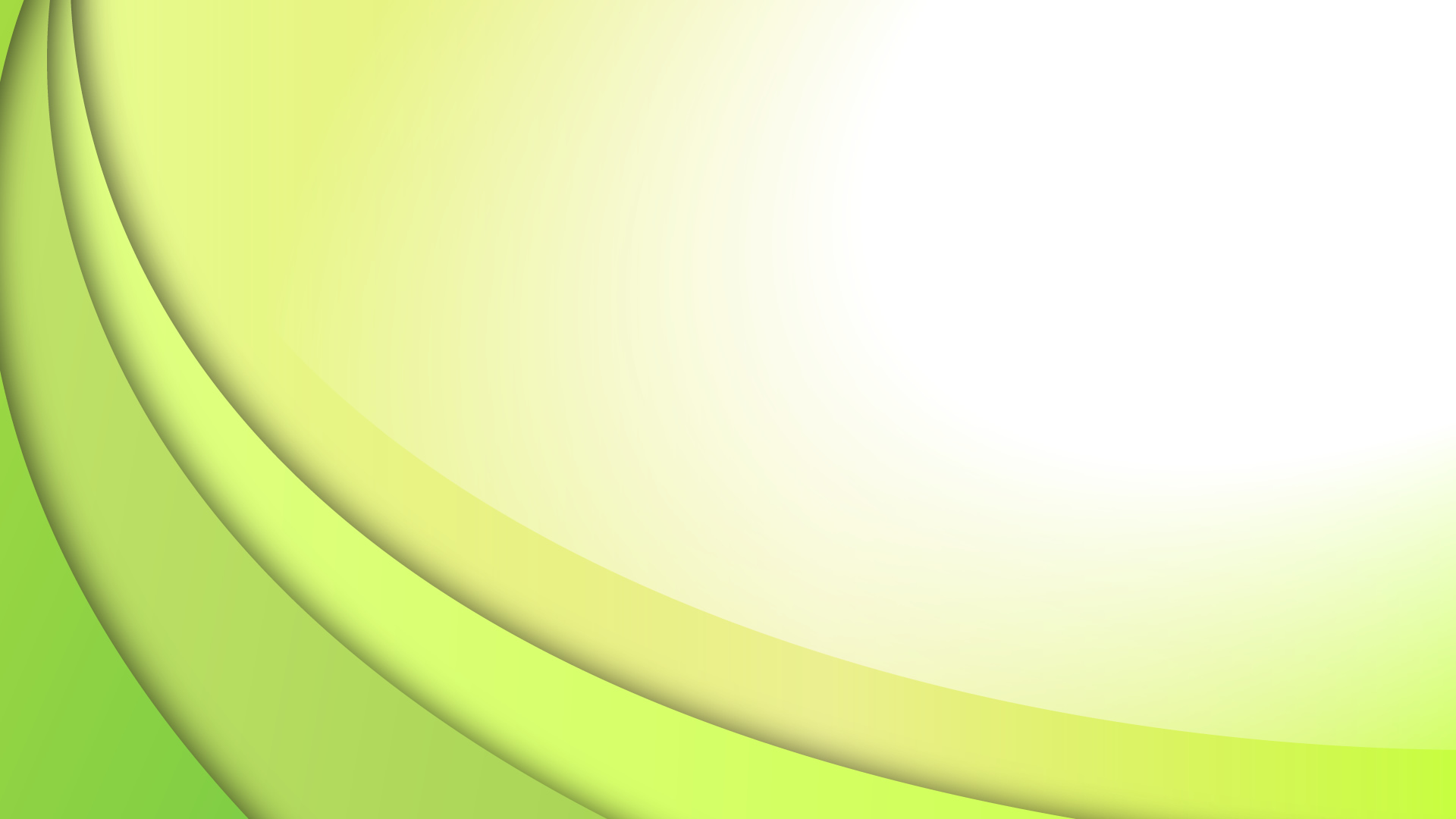 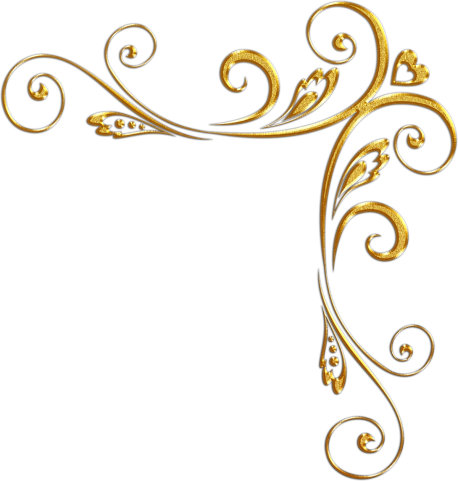 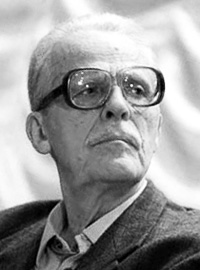 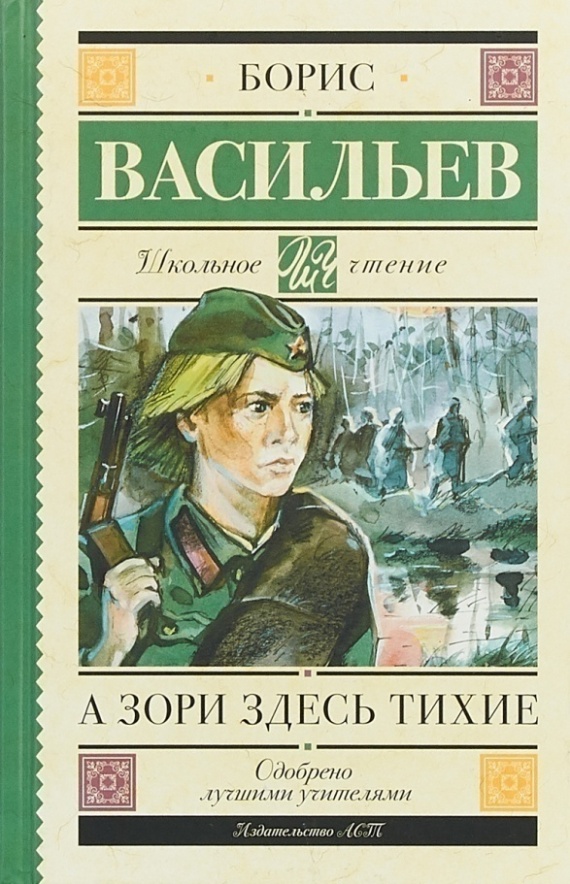 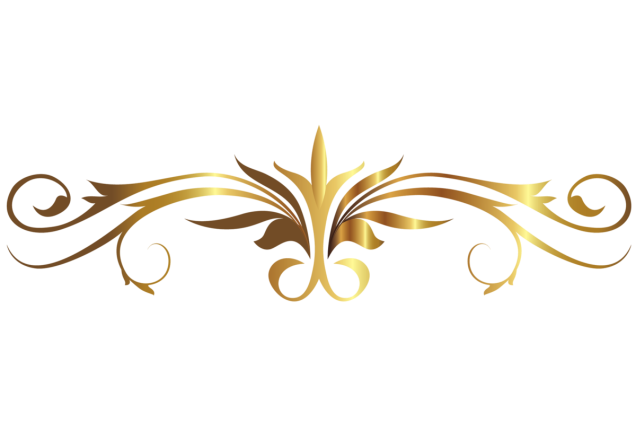 Автор: Борис ВасильевНазвание: «А зори здесь тихие»Год: 1969
Произведение, повествующее о судьбах пяти самоотверженных девушек-зенитчиц и их командира во время Великой Отечественной войны. По словам автора, повесть основана на действительно произошедшем эпизоде войны, когда семеро солдат не дали немецкой диверсионной группе взорвать железную дорогу.
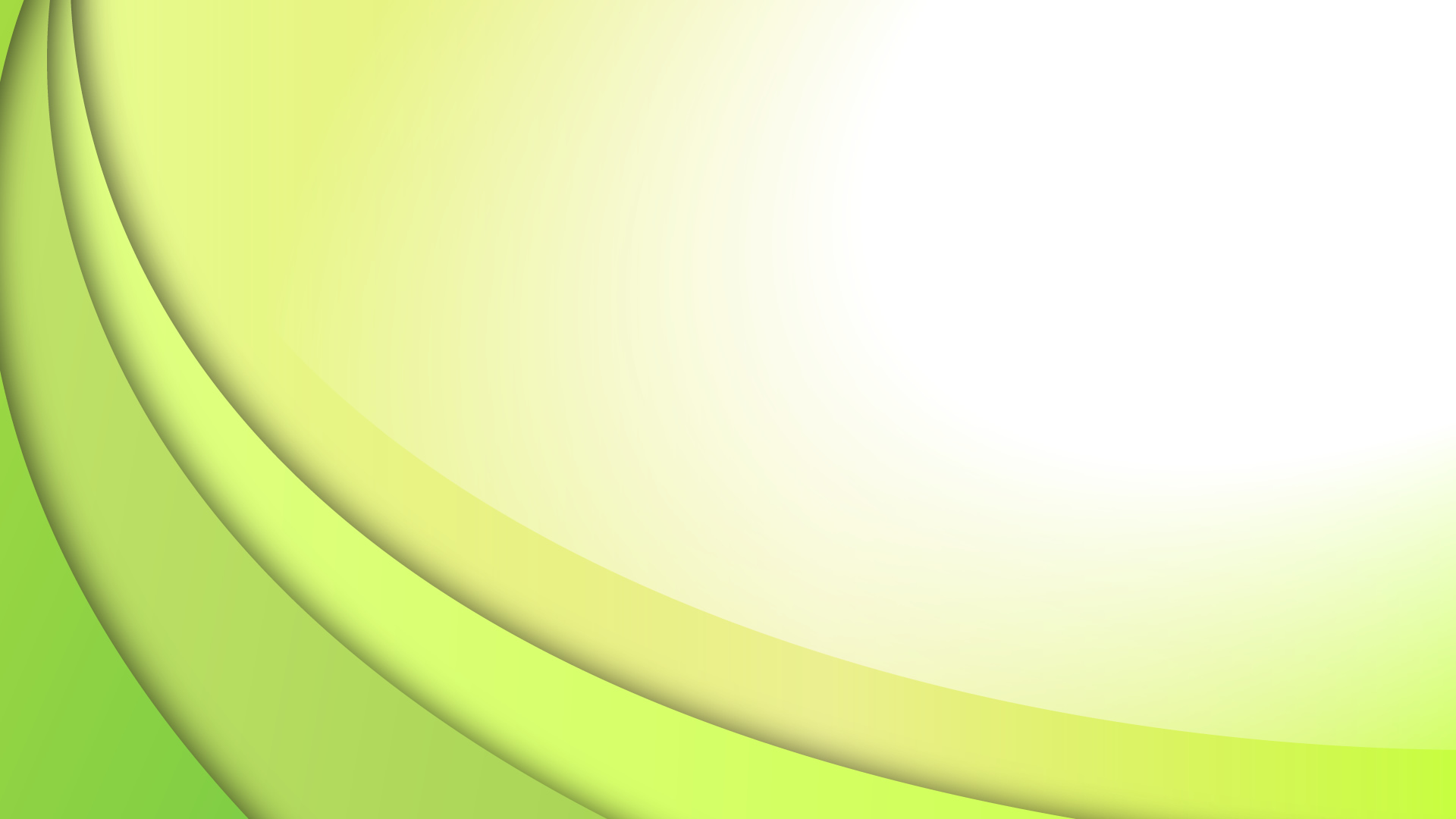 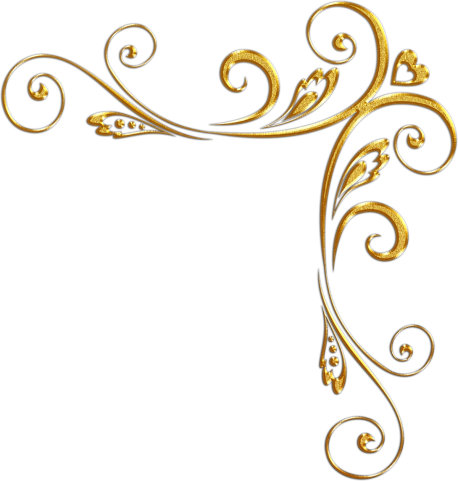 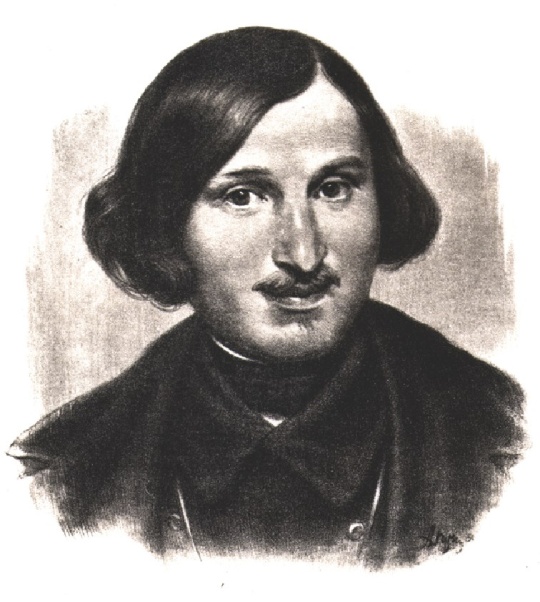 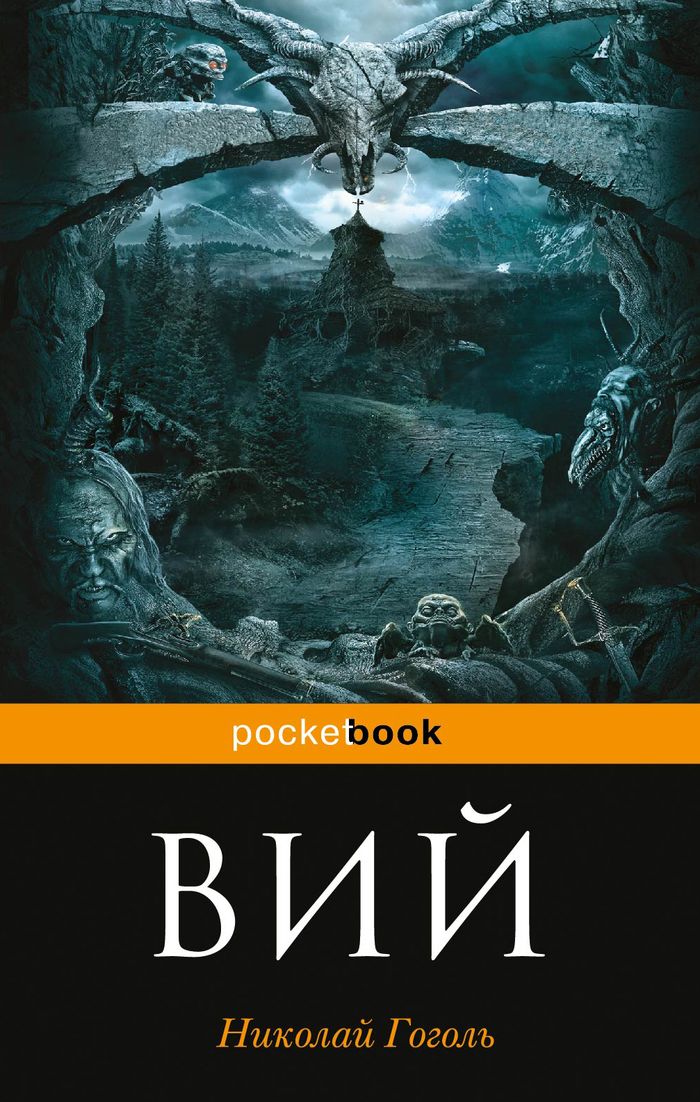 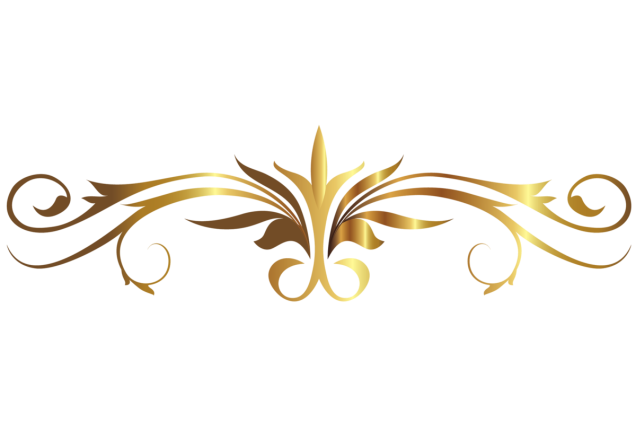 Автор: Николай ГогольНазвание: «Вий»Год: 1835
Мистическая повесть, название которой - это имя славянского демонического существа мужского пола, с которым связан сюжет.
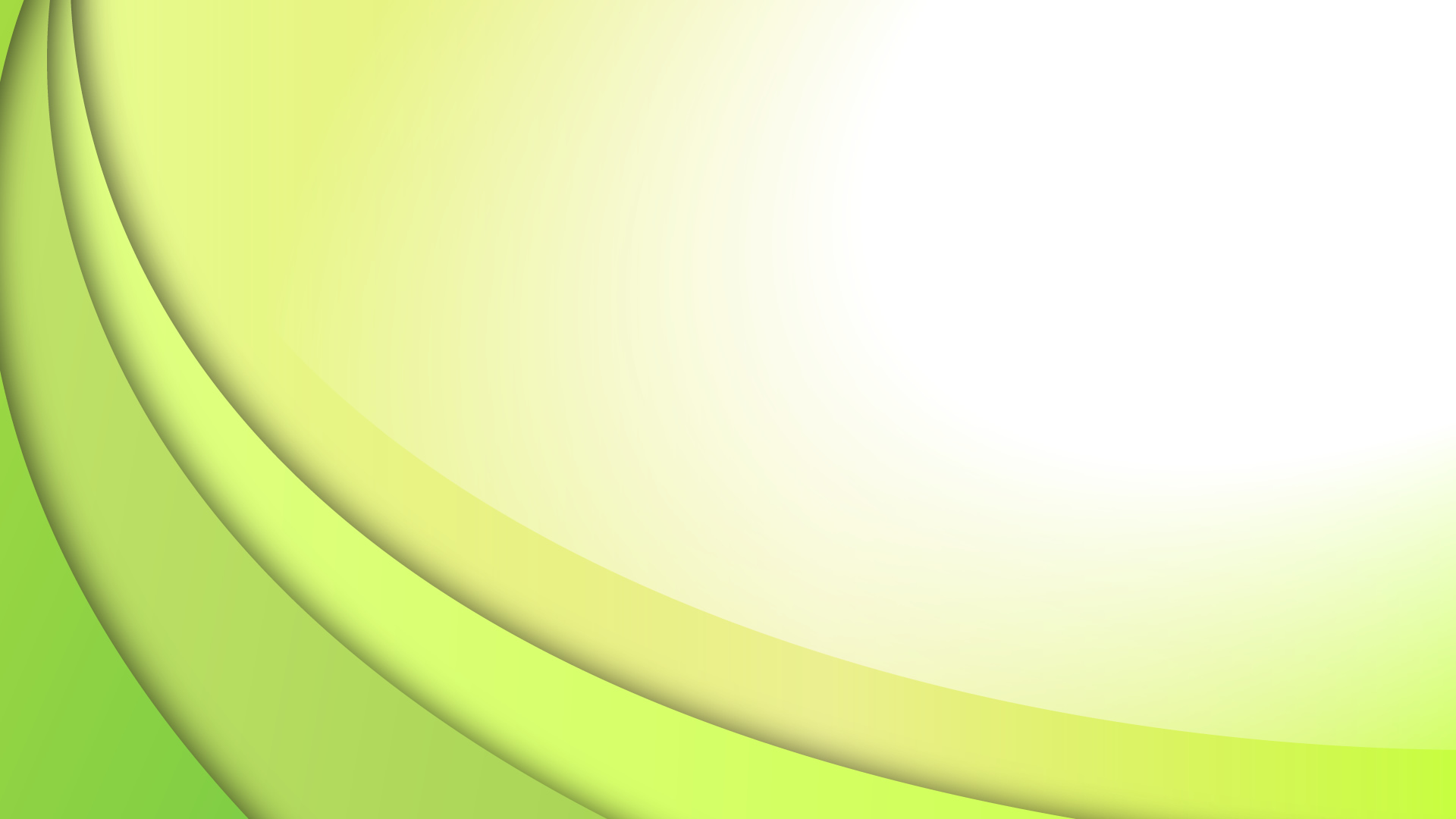 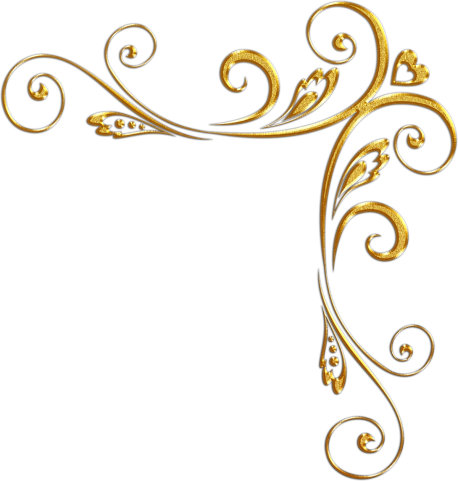 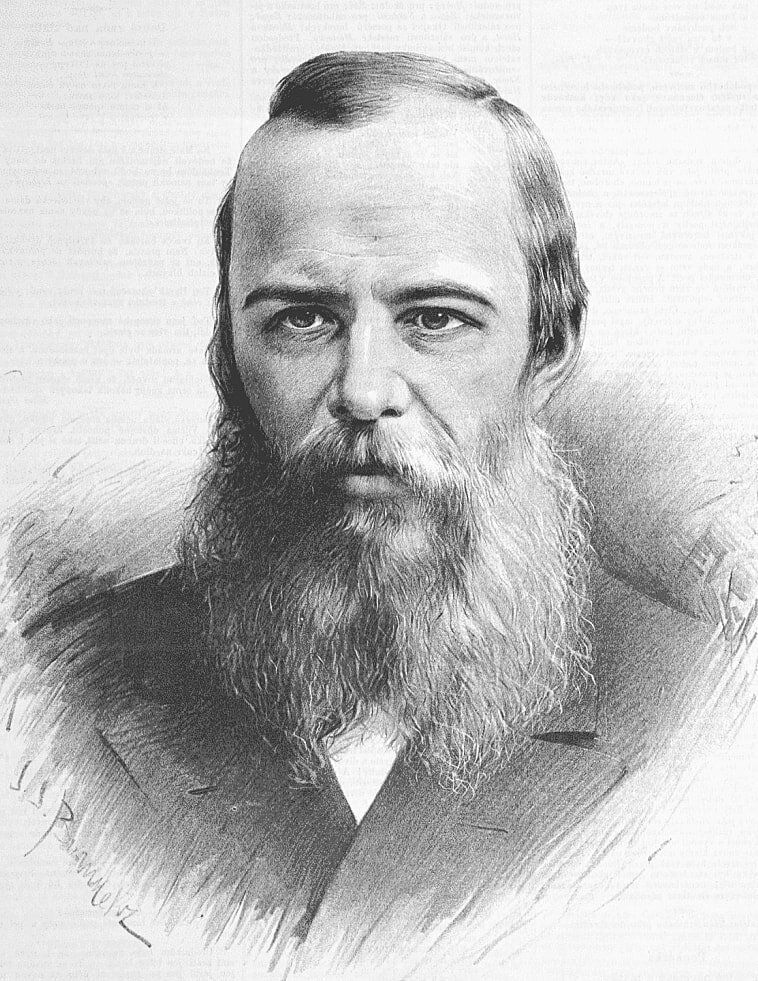 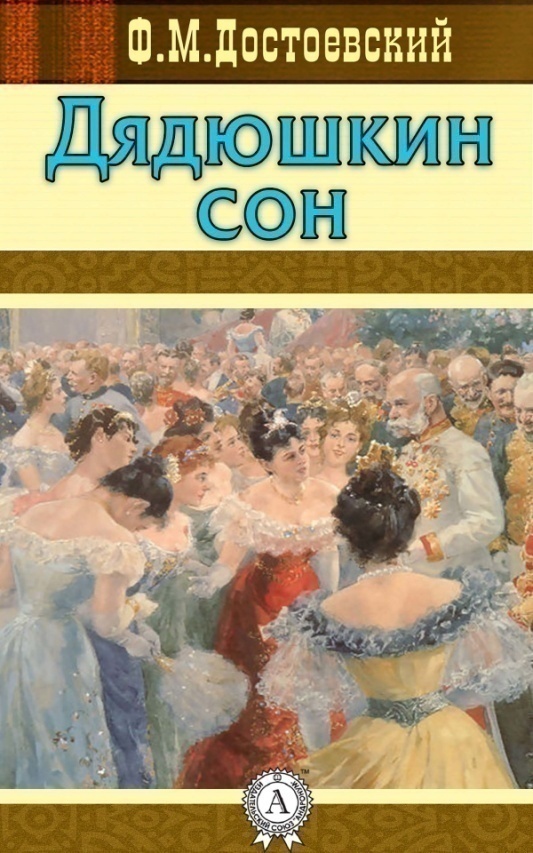 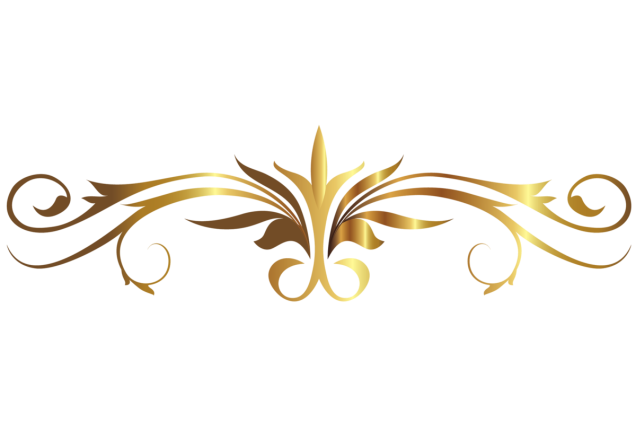 Автор: Фёдор ДостоевскийНазвание: «Дядюшкин сон»Год: 1859
Одно из самых малоизвестных произведений Достоевского. К огромному сожалению автора, порок в повседневной жизни всегда торжествует над добродетельностью. Эту мысль и можно считать главной идеей.
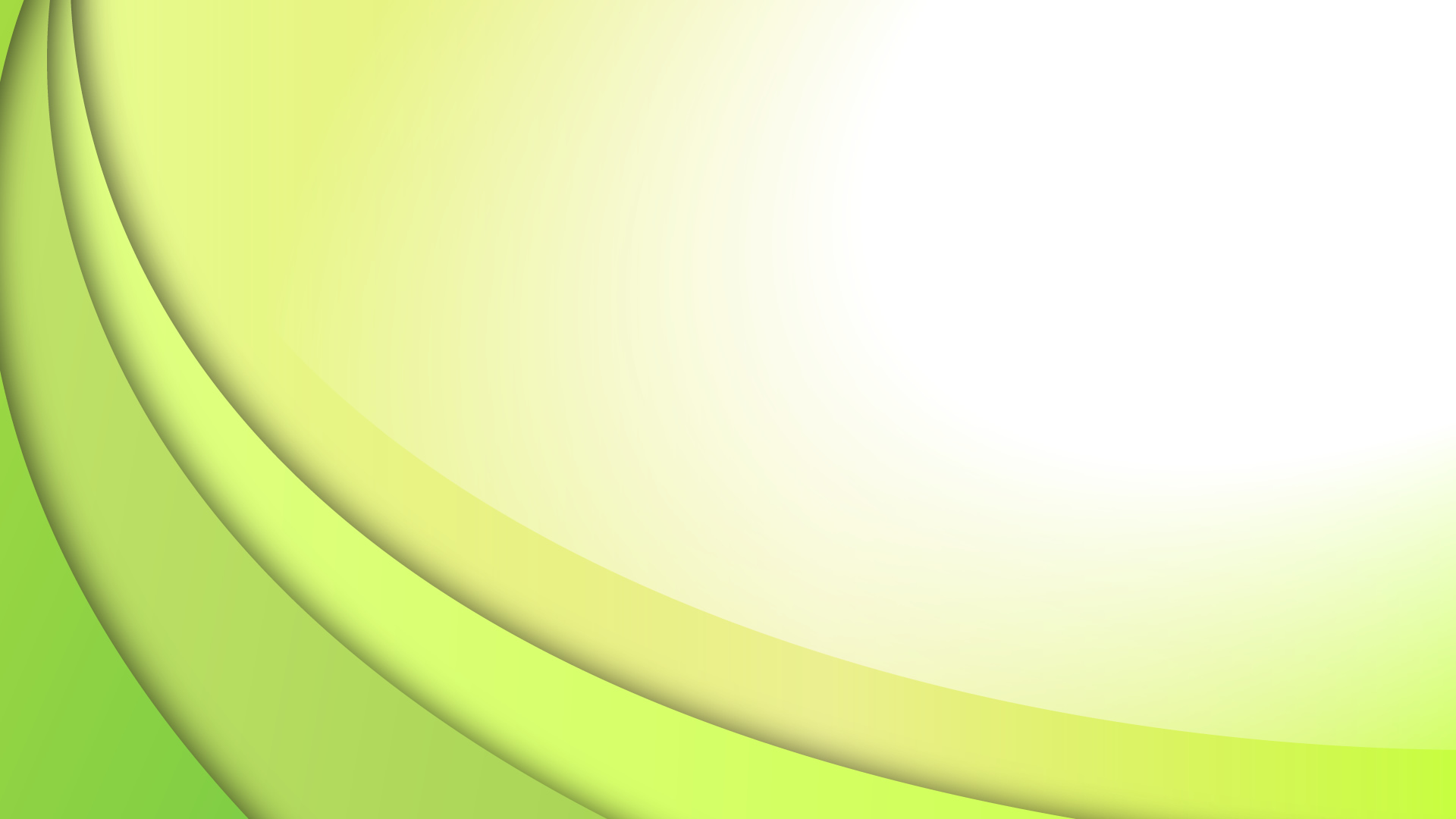 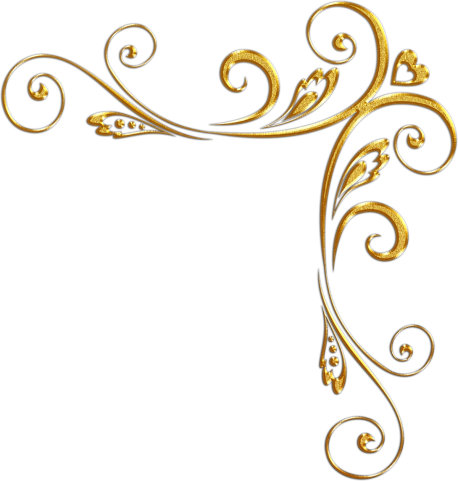 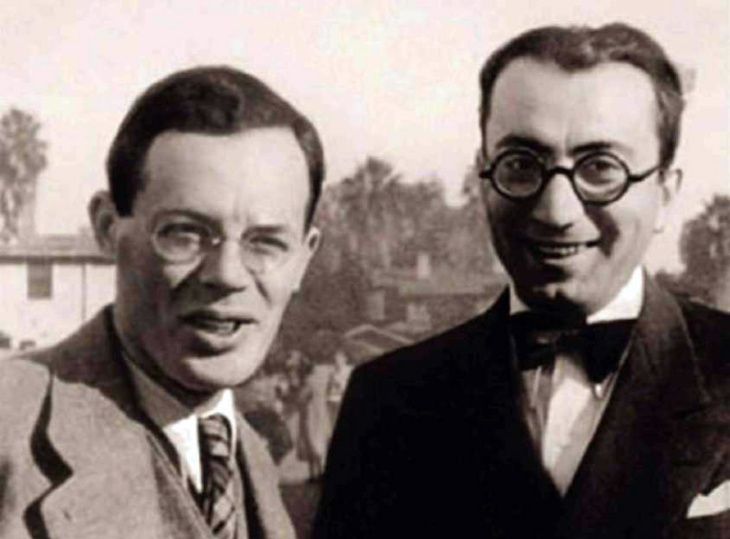 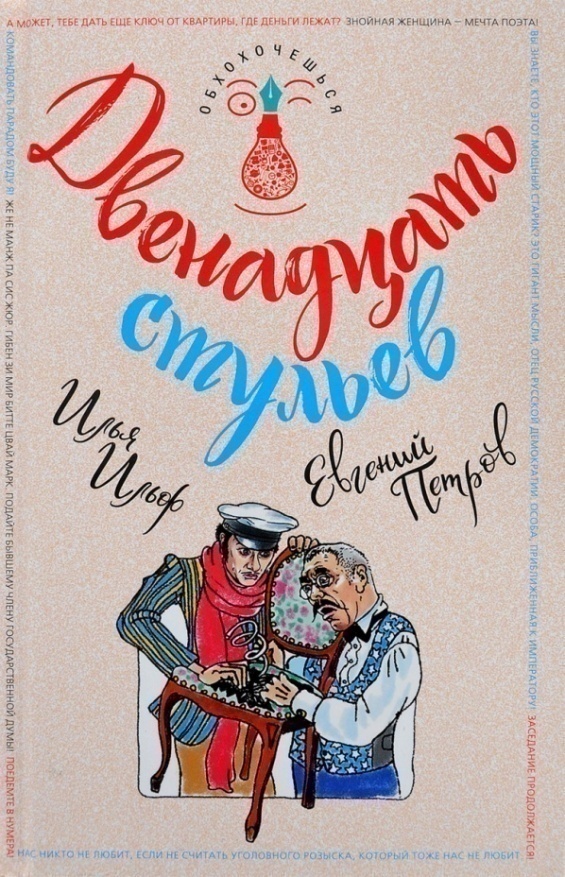 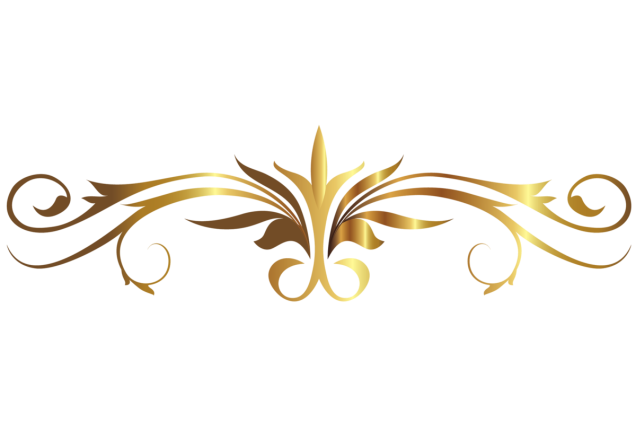 Автор: Илья Ильф, Евгений ПетровНазвание: «Двенадцать стульев»Год: 1927
В основе сюжета — поиски бриллиантов, спрятанных в одном из двенадцати стульев мадам Петуховой, однако история, изложенная в произведении, не ограничена рамками приключенческого жанра: в ней, по мнению исследователей, дан «глобальный образ эпохи».
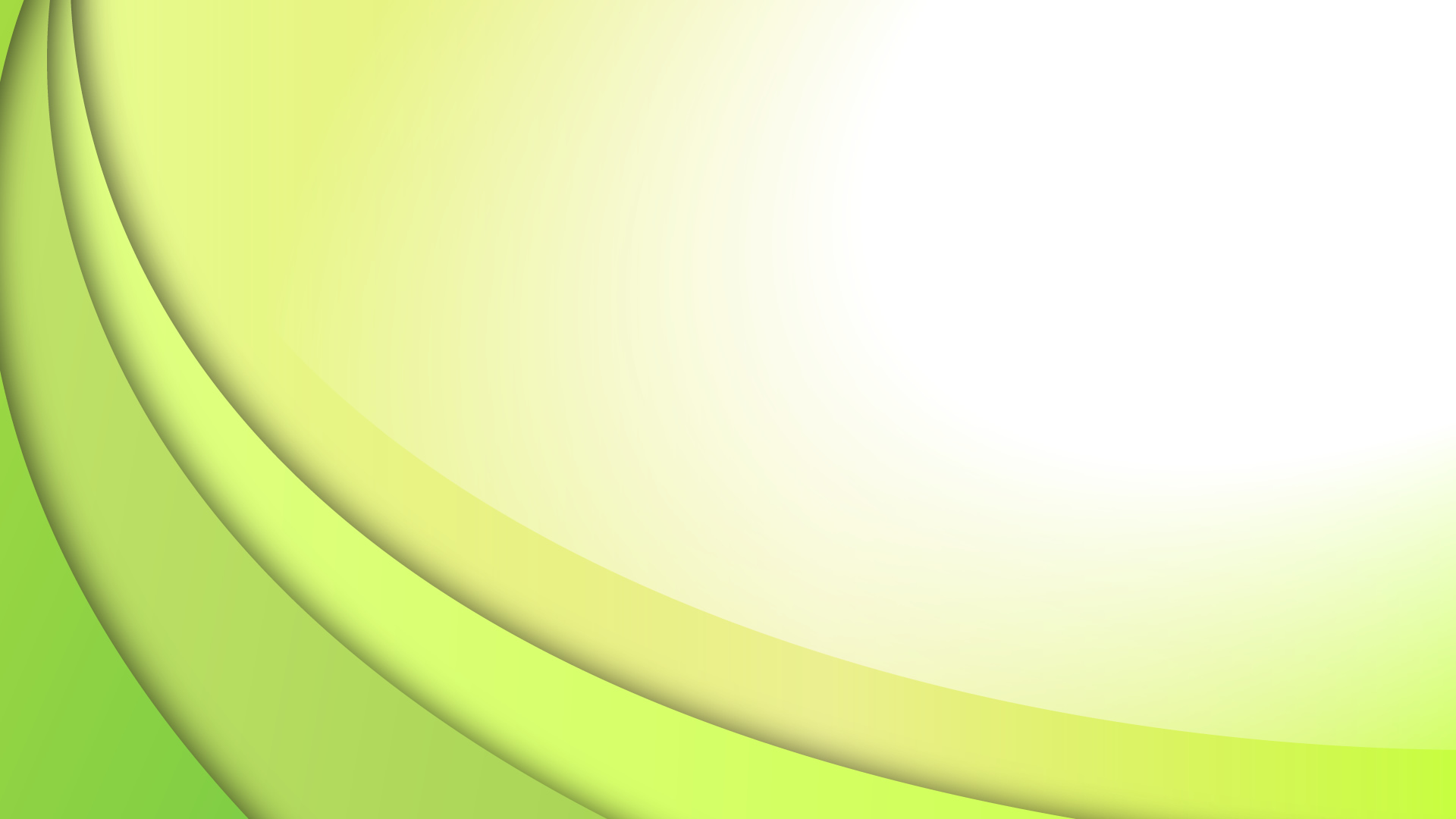 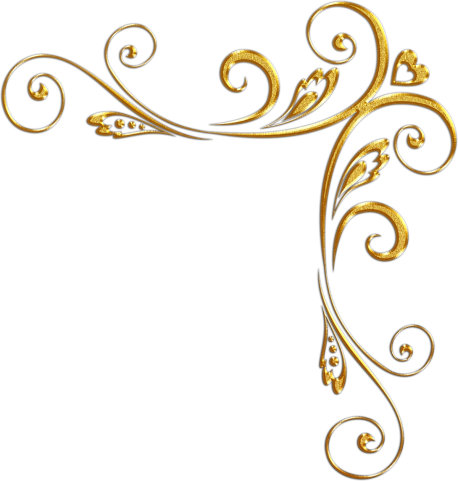 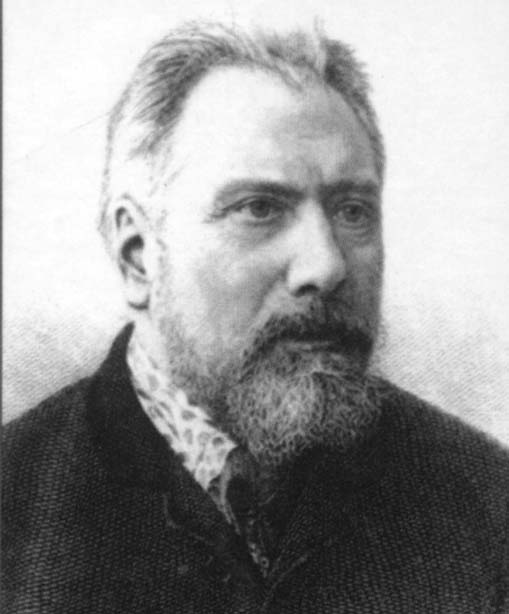 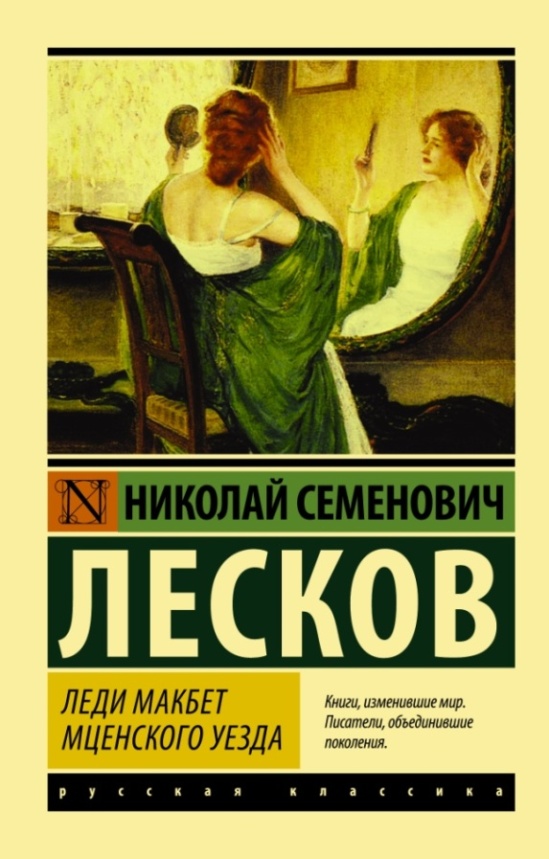 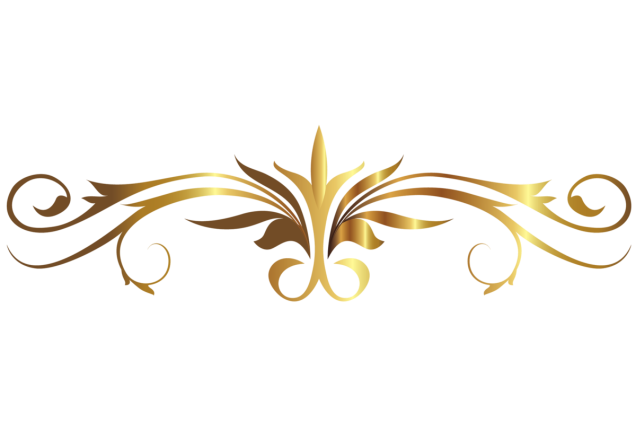 Автор: Николай ЛесковНазвание: «Леди Макбет Мценского уезда»Год: 1864
Лесков называл свою повесть историей мрачной о сильном и страстном женском характере. Скучающая молодая купчиха Катерина Измайлова заводит роман со смазливым приказчиком Сергеем и ради этой любви с удивительным хладнокровием совершает ужасные преступления.
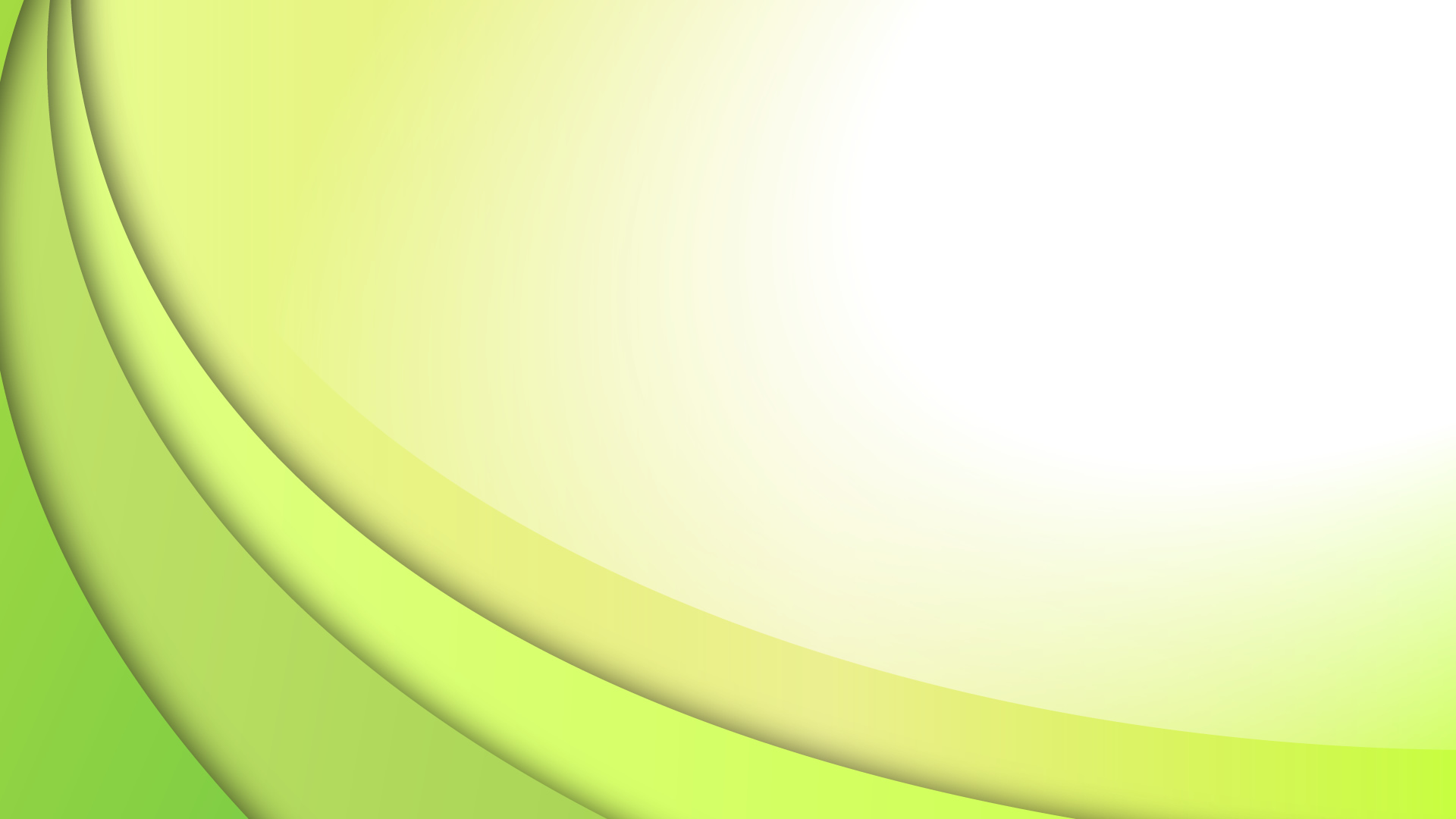 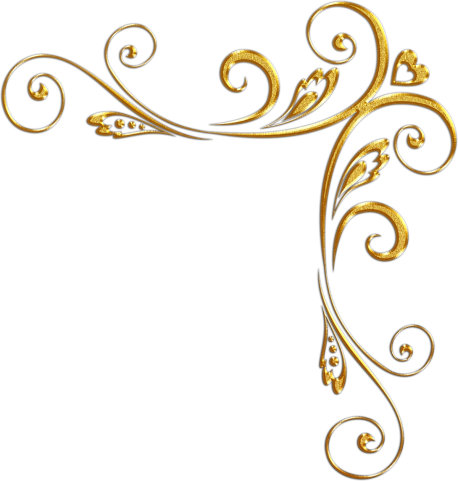 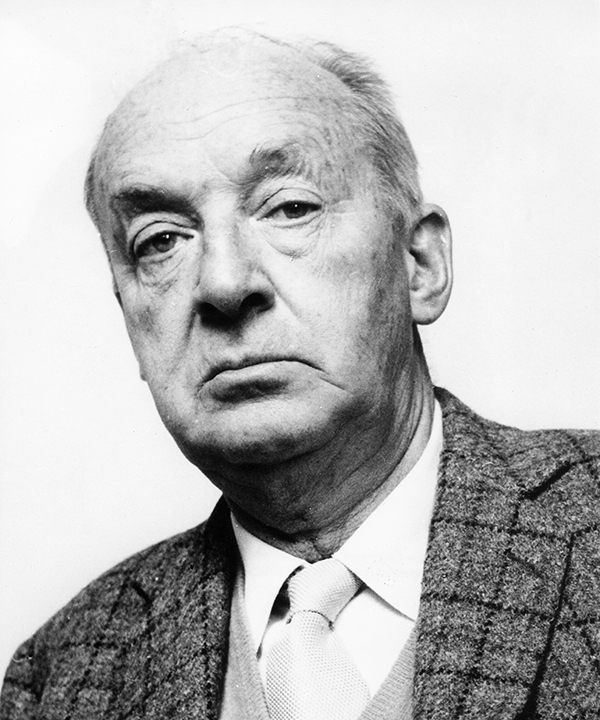 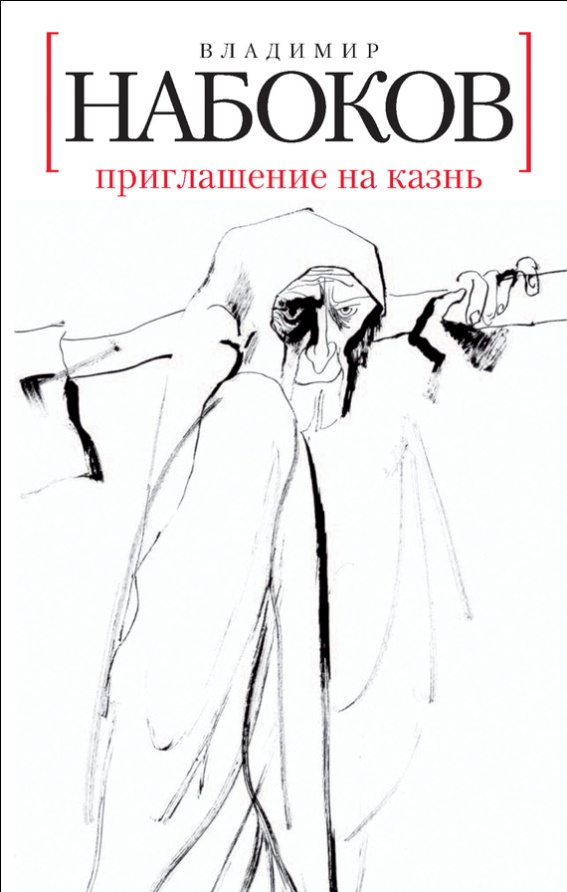 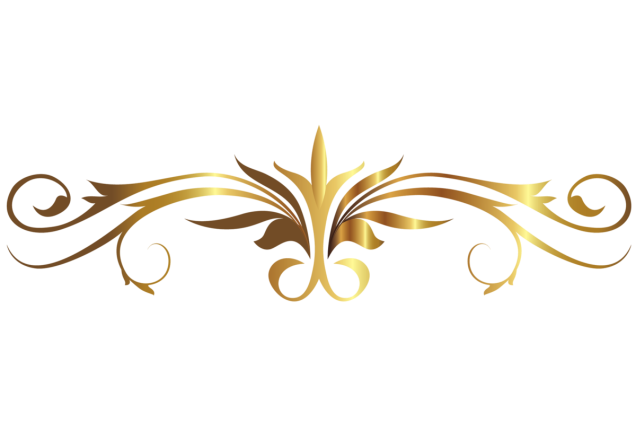 Автор: Владимир НабоковНазвание: «Приглашение на казнь»Год: 1936
История написана в виде трагикомедии. Действие происходит в крепости, где заточен узник, герой романа Цинциннат. Роман, который автор впоследствии назвал своей «единственной поэмой в прозе», поднимает важнейшие для миропонимания Набокова темы потусторонности, подлинной сущности искусства, смысла человеческого существования.
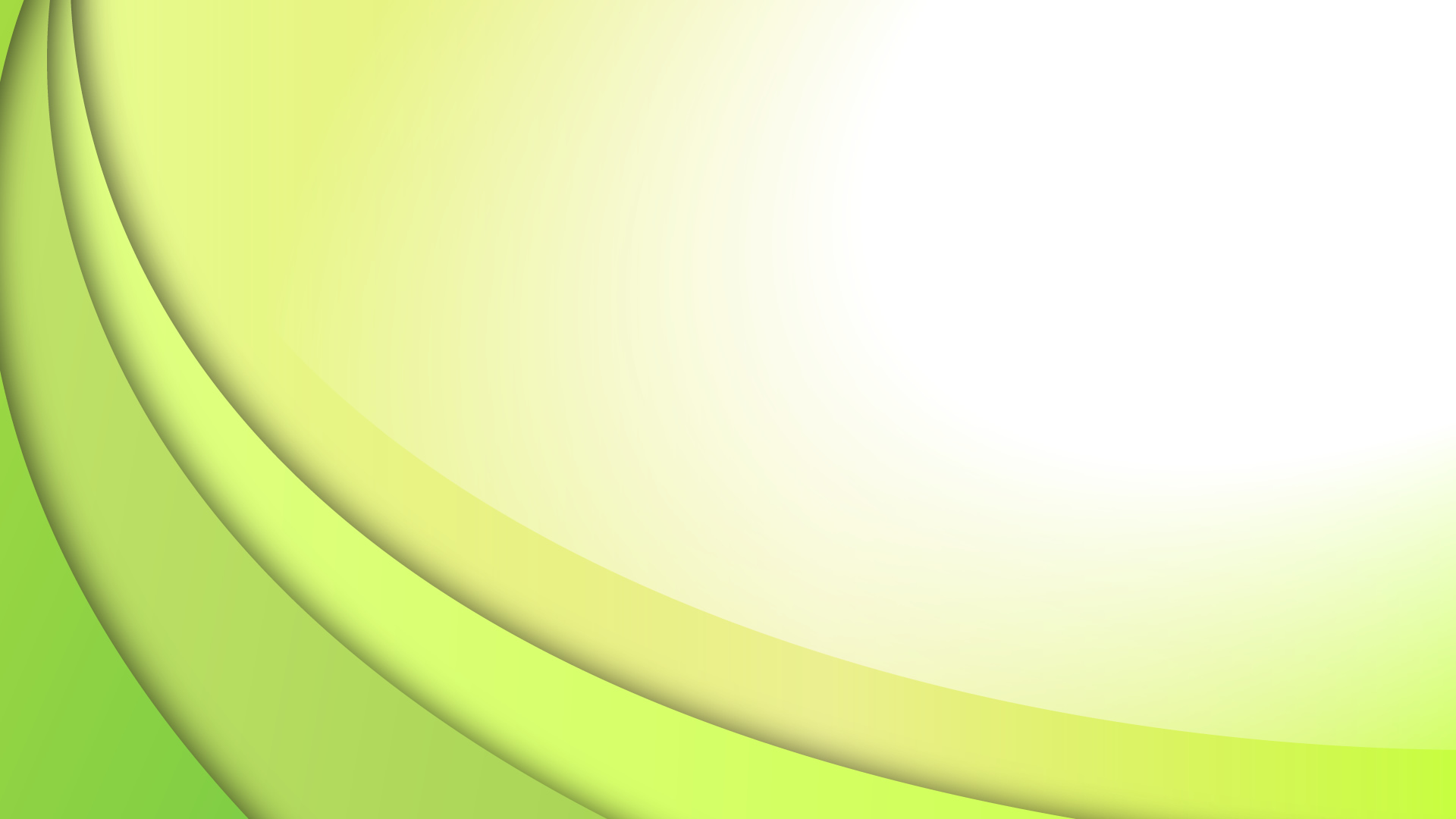 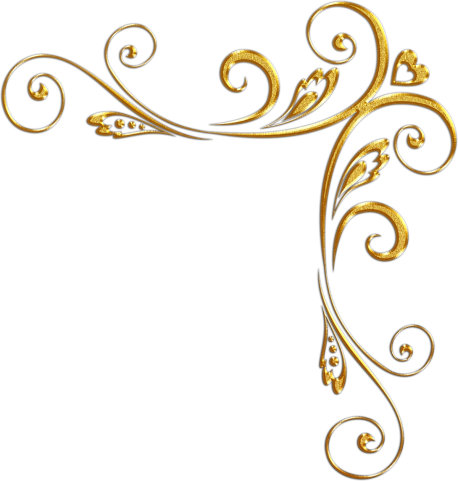 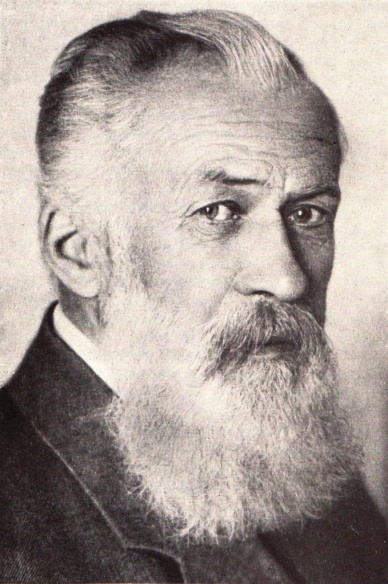 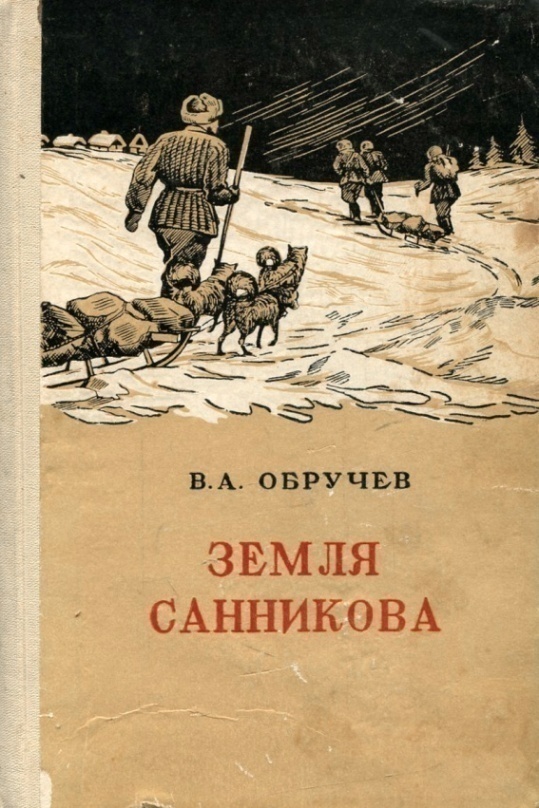 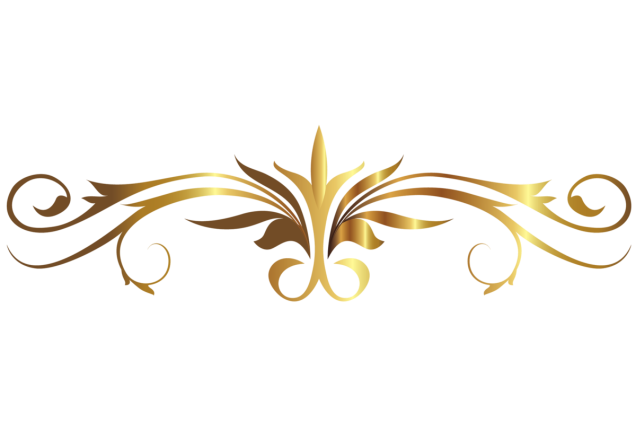 Автор: Владимир ОбручевНазвание: «Земля Санникова»Год: 1924
Научно-фантастический роман. Главный герой - политический ссыльный Горюнов, который вместе со спутниками попадает на оазис среди льдов, где живет племя свободных онкилонов. Основное место в этой книге занимает описание окружающей природы, строения почвы и животного мира открытой земли.
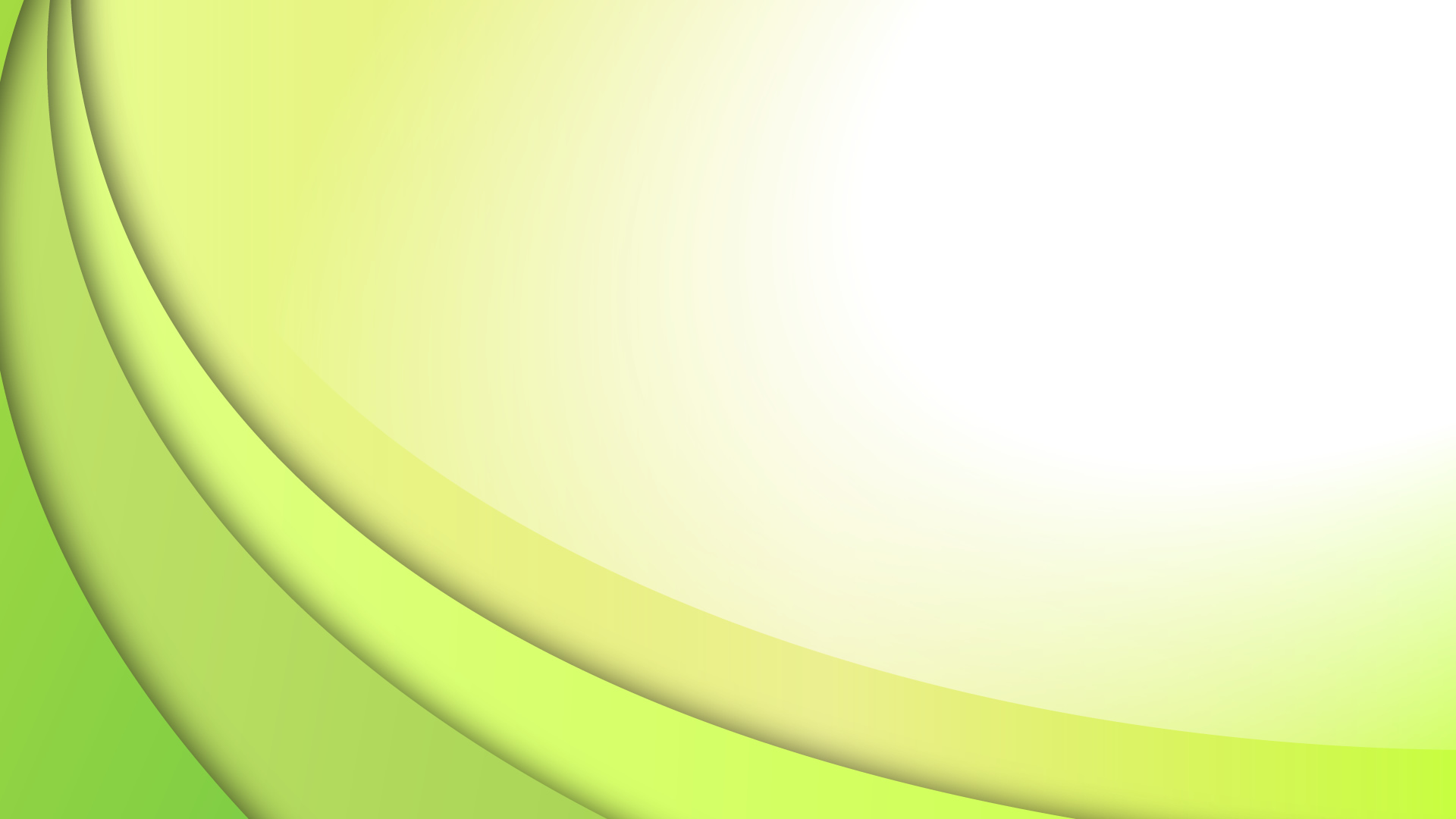 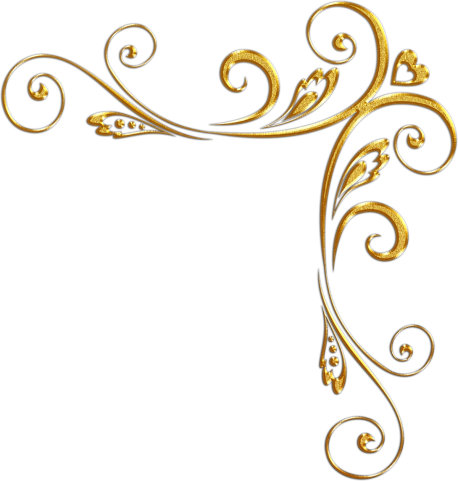 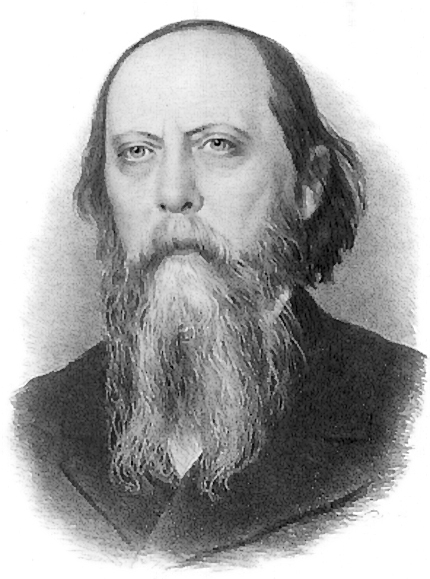 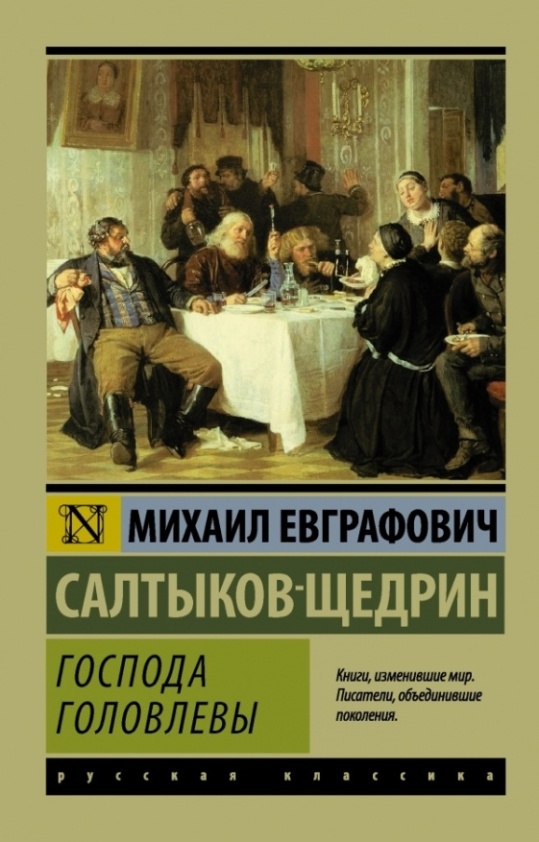 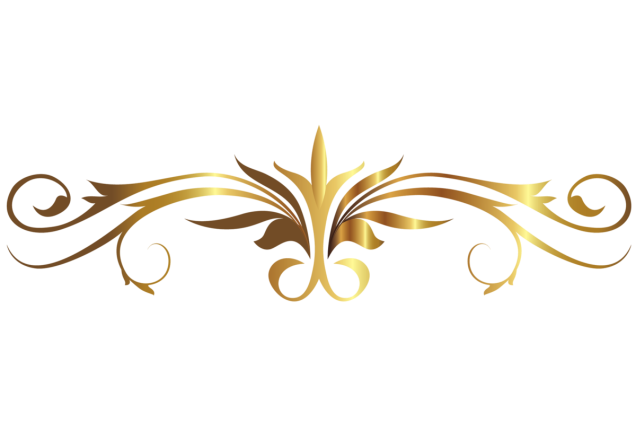 Автор: Михаил Салтыков-ЩедринНазвание: «Господа Головлевы»Год: 1875-1880
Одно из самых обличительных произведений мировой литературы. В произведении сатира сочетается с психологическим реализмом.  В книгу писатель вложил многое из воспоминаний о собственном безрадостном детстве.
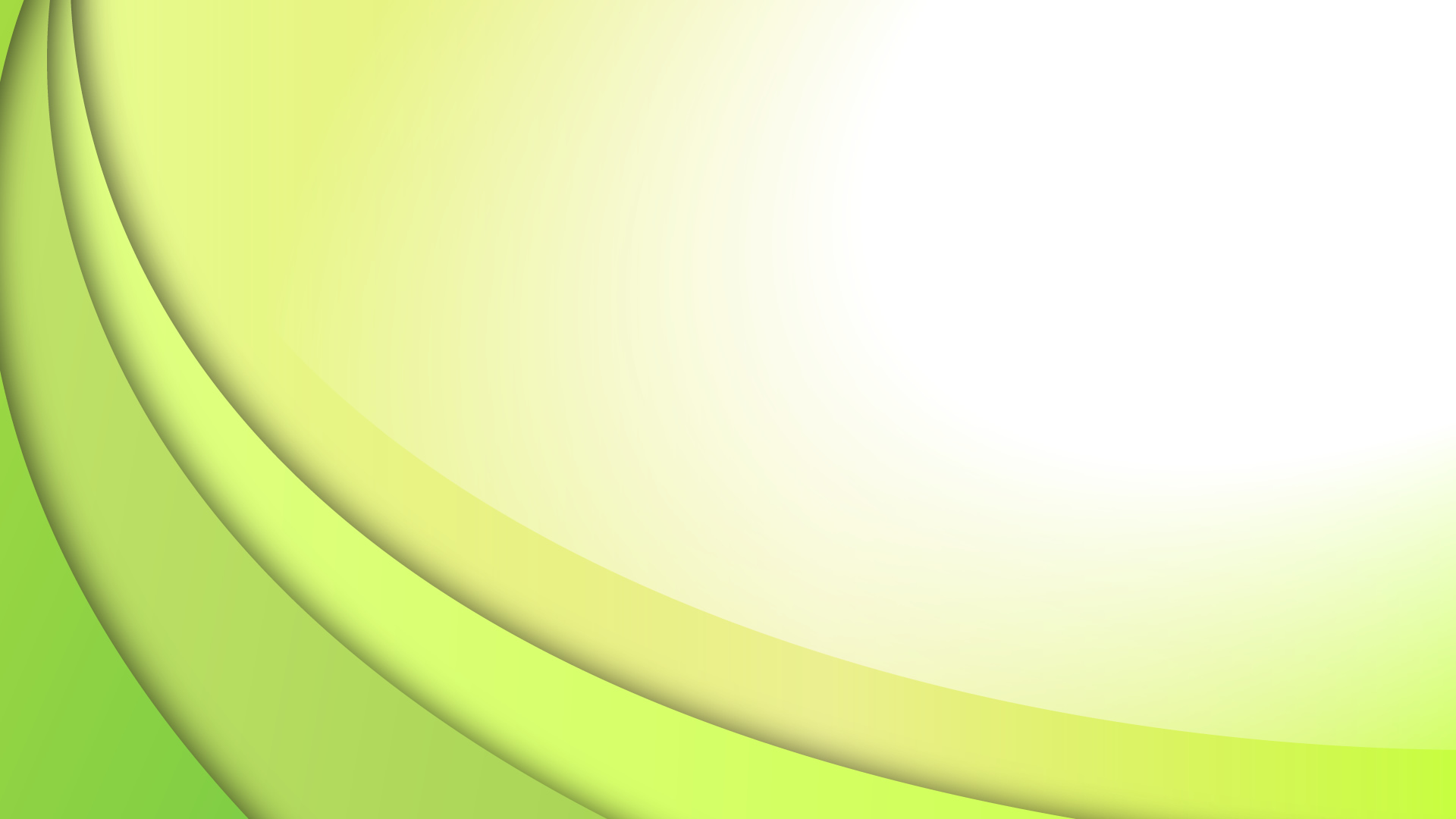 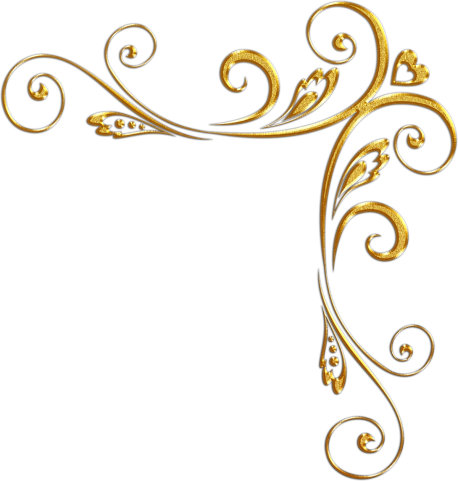 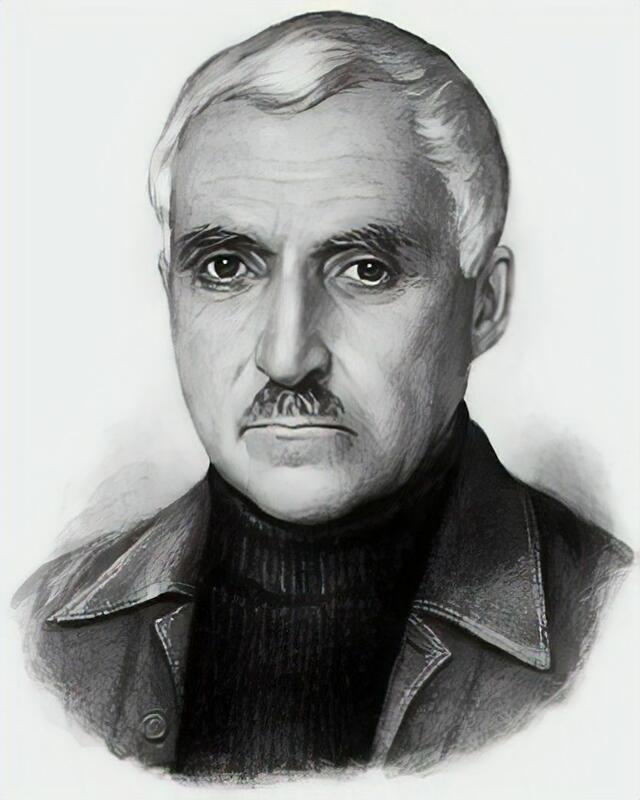 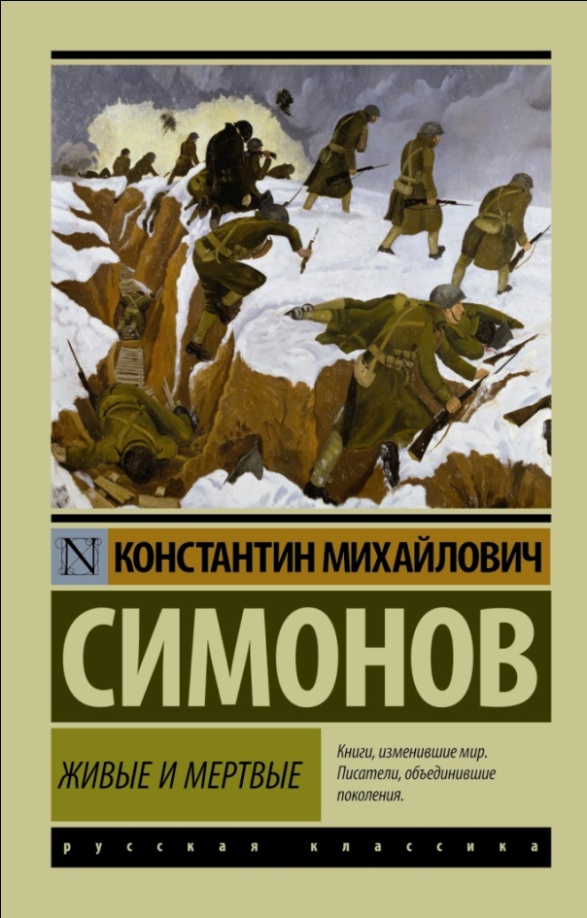 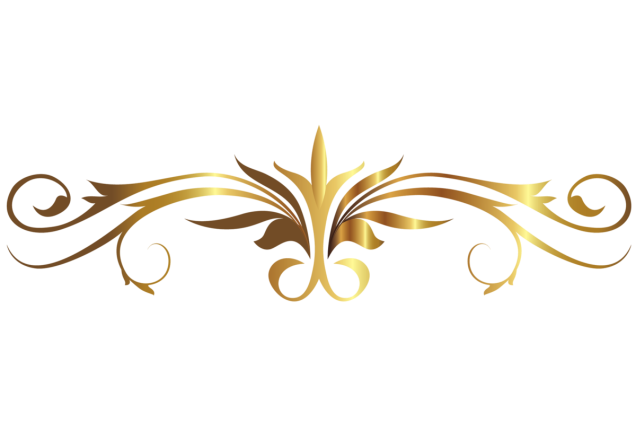 Автор: Константин СимоновНазвание: «Живые и мёртвые» Год: 1959-1971
Трилогия о людях, участвовавших в Великой Отечественной войне. Роман не является ни хроникой войны, ни историографическим сочинением. Персонажи романа — вымышленные, хотя и имеющие реальные прототипы.
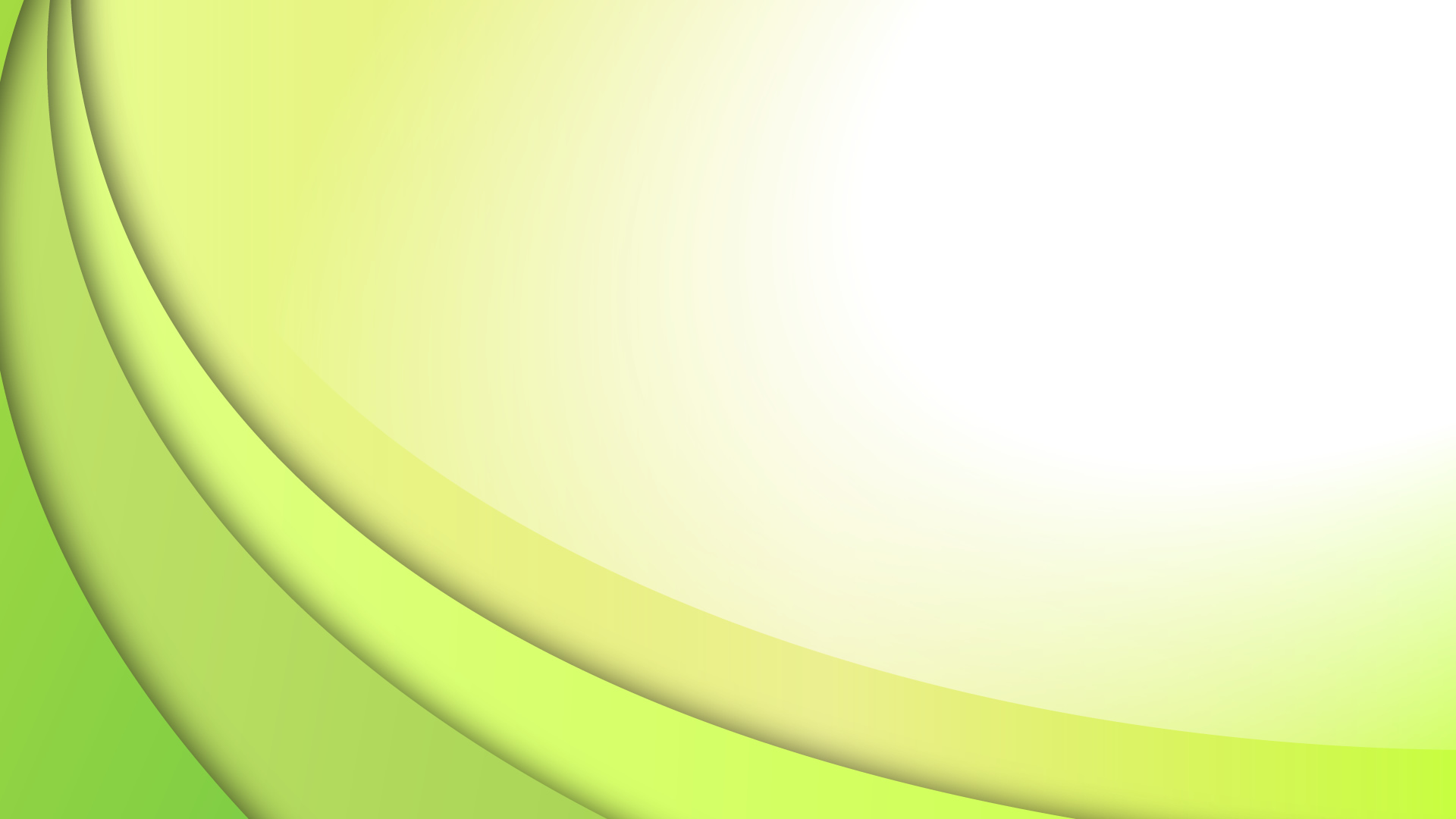 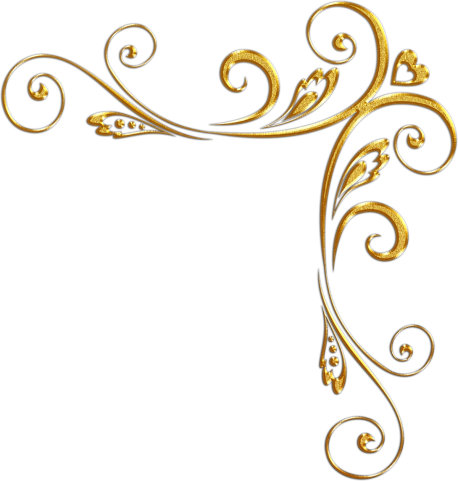 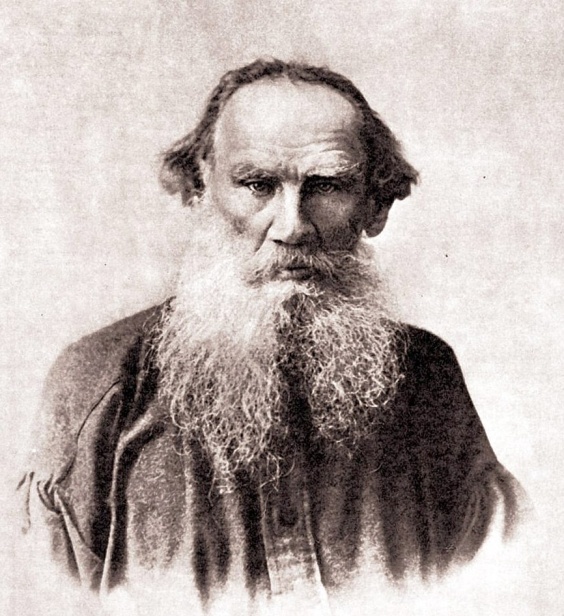 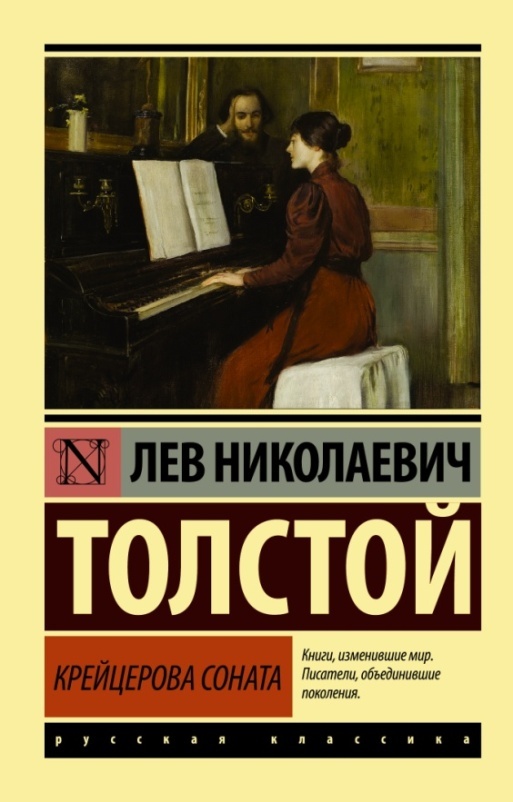 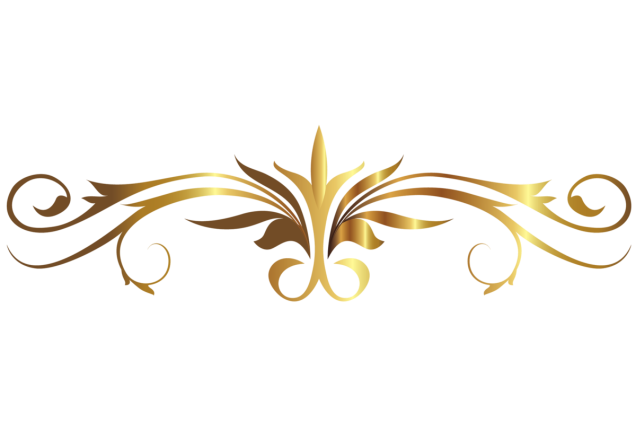 Автор: Лев ТолстойНазвание: «Крейцерова соната»Год: 1889
Книга провозглашает идеал воздержания и описывает от первого лица гнев ревности. Автор посвятил повесть теме чувственной любви, борьбы с плотью, которую призвано победить христианское начало любви, лишенной всякого своекорыстия.
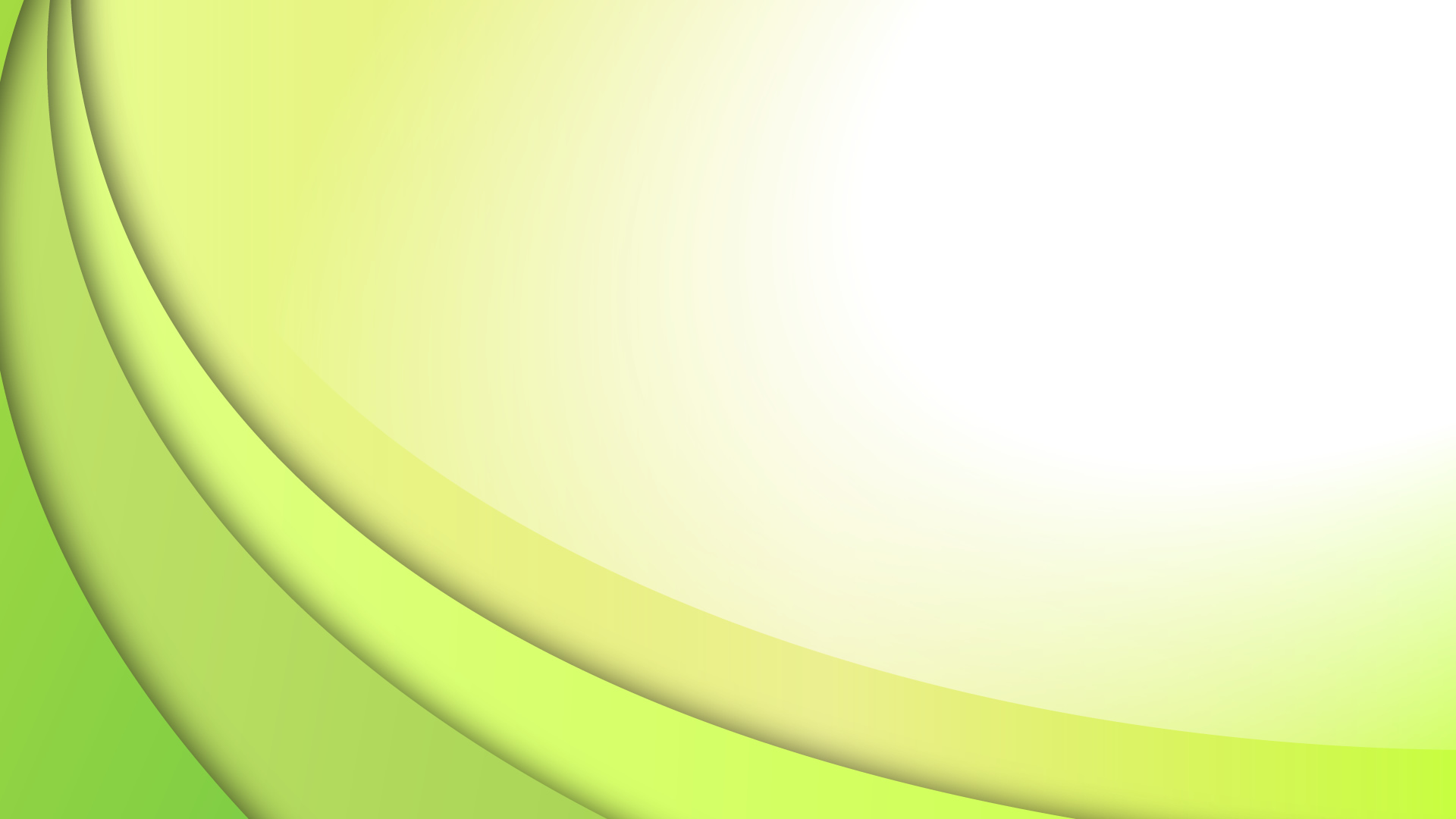 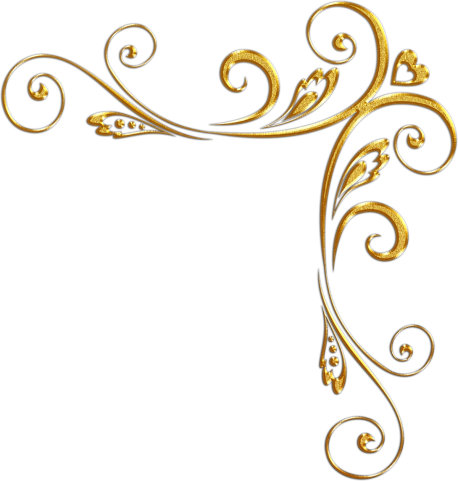 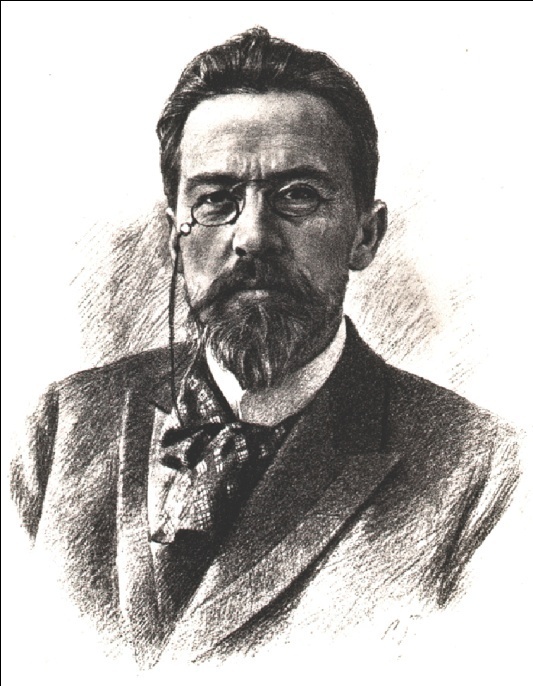 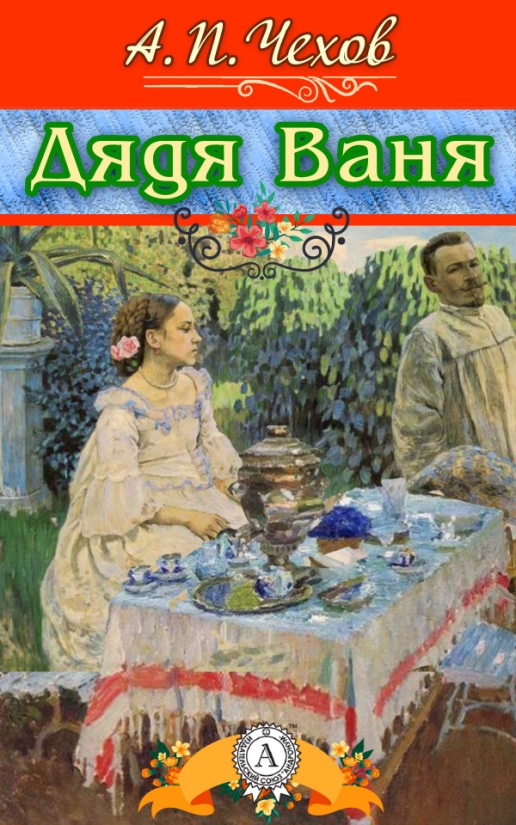 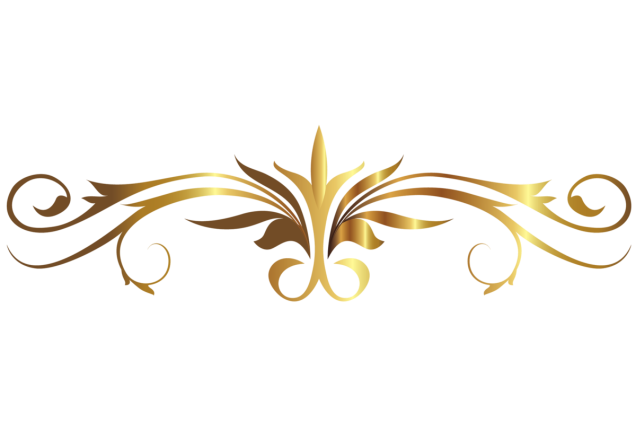 Автор: Антон Чехов Название: «Дядя Ваня» Год: 1896
Трагизм пьесы заключён в двух словах пьесы, в драме маленького человека «дяди Вани». При всем благородстве души и высоких идеях Иван Петрович остаётся для своих близких и родственников незначительным и мелким. Только племянница разглядела красоту богатого внутреннего мира смиренного и тихого дяди Вани.
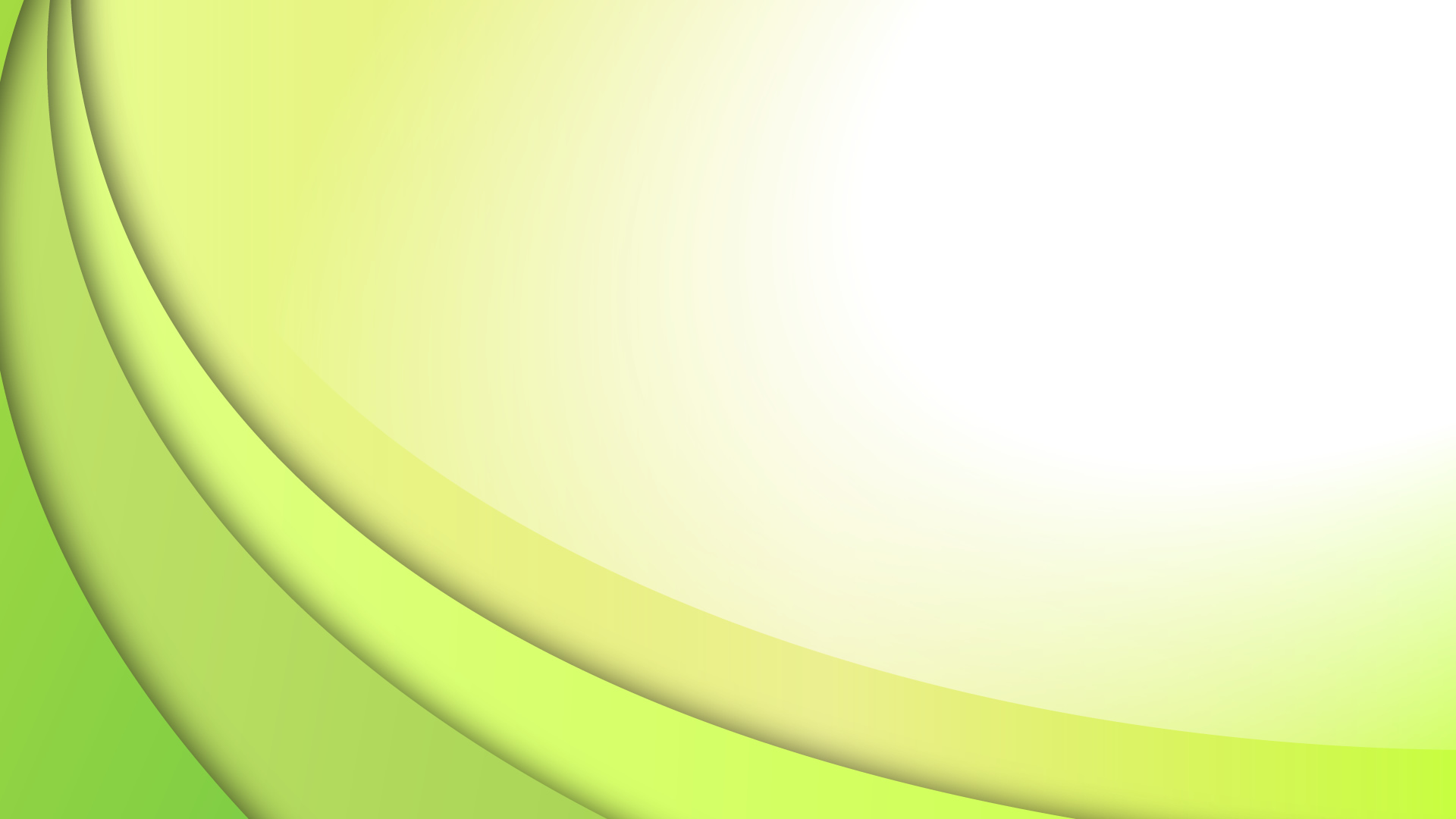 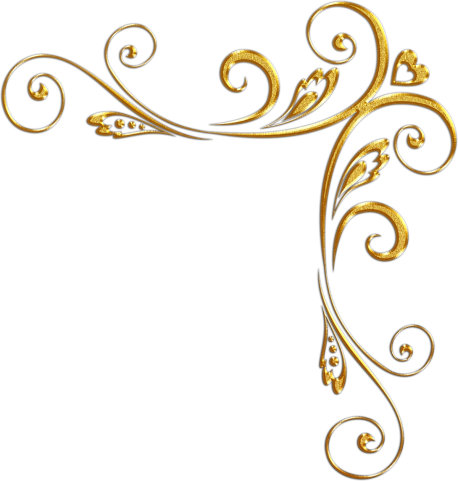 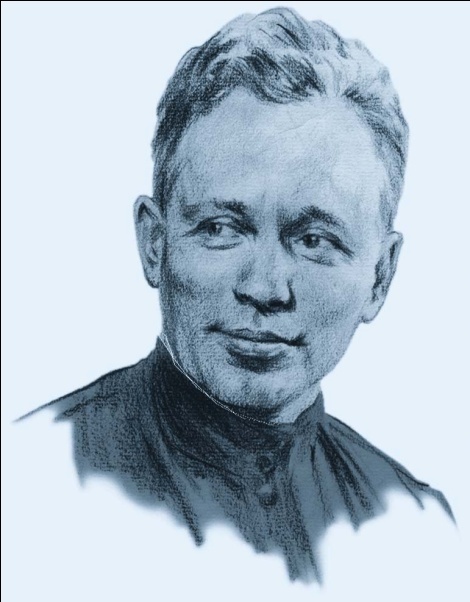 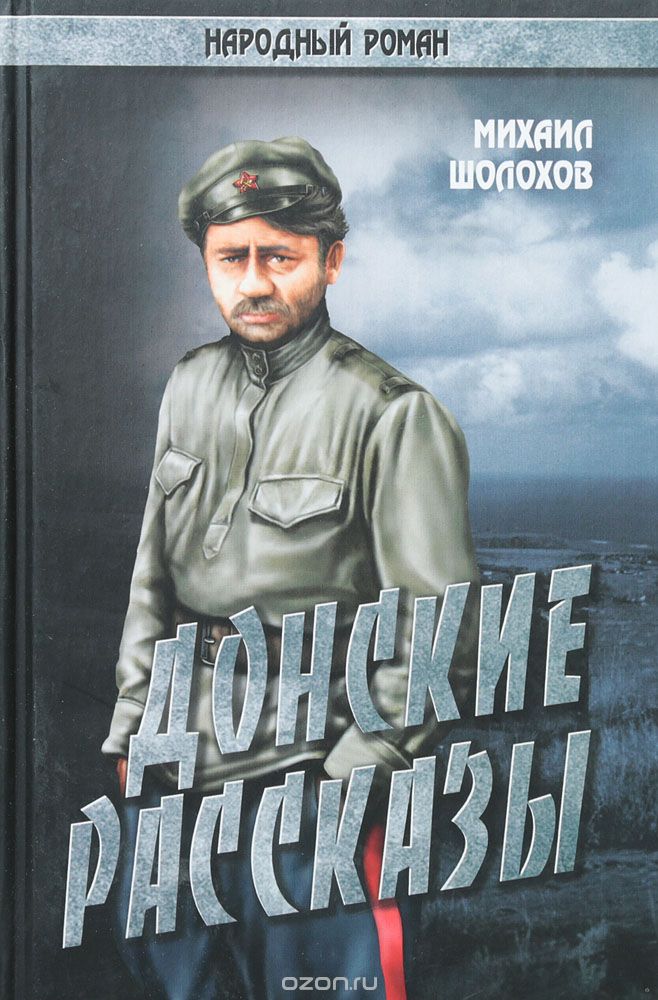 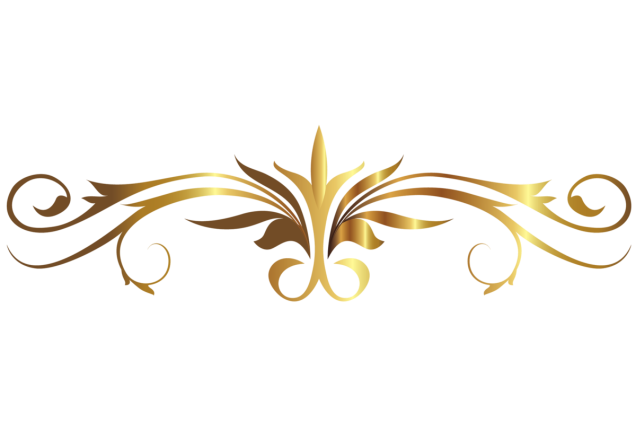 Автор: Михаил ШолоховНазвание: «Донские рассказы»Год: 1926
"Донские рассказы" - это увиденное, услышанное, пережитое автором. В книге восемь небольших повестей. Все они трактуют о столкновении белого и красного казачества. Эти рассказы посвящены тихому Дону и, несмотря на это, не повторяются.